Prairie Line Trail at UWT StationProject OptionsPresented toTacoma Arts Commission byMilt TremblayDirector of Facilities and Campus ServicesFebruary 13th, 2012
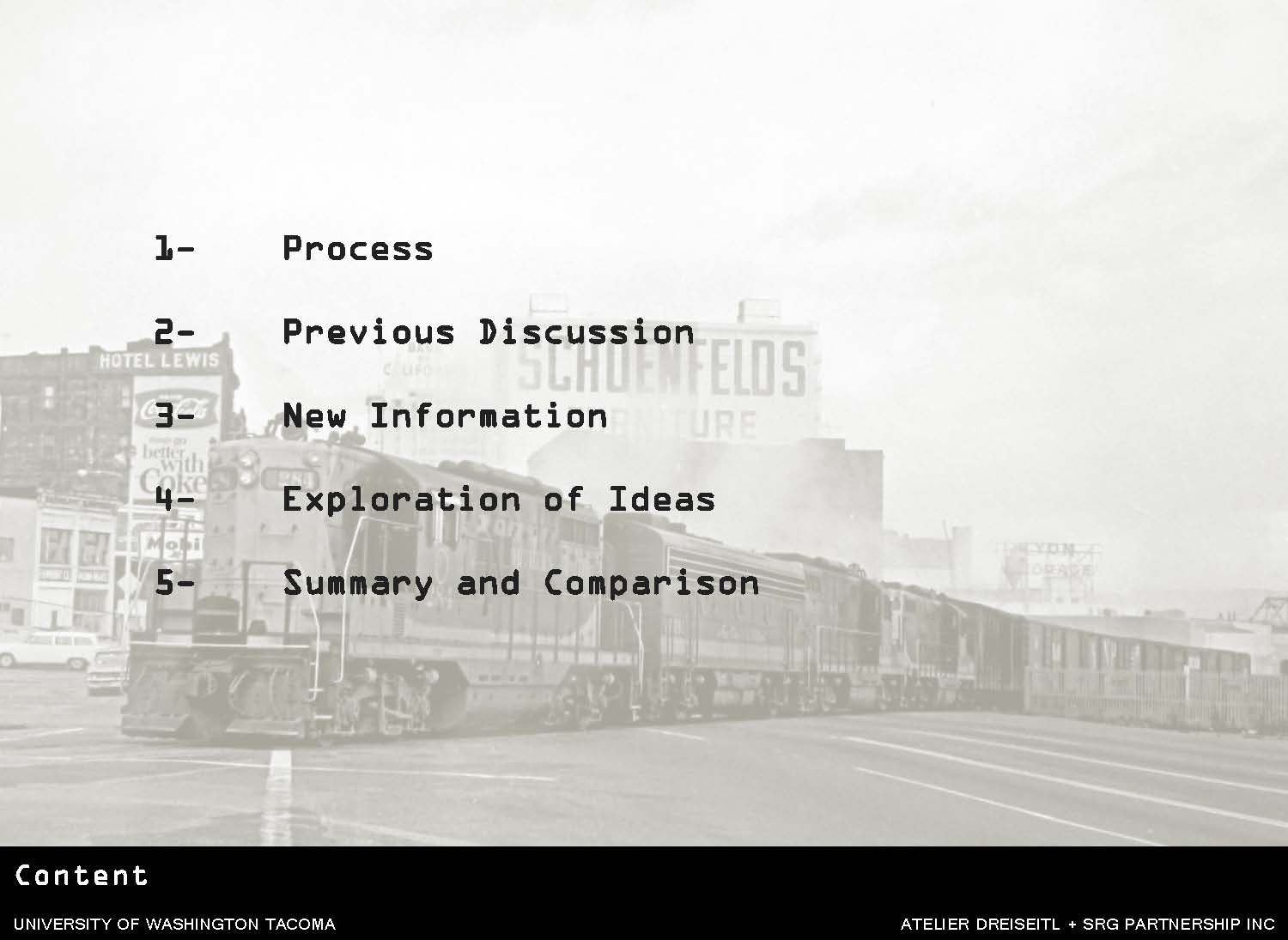 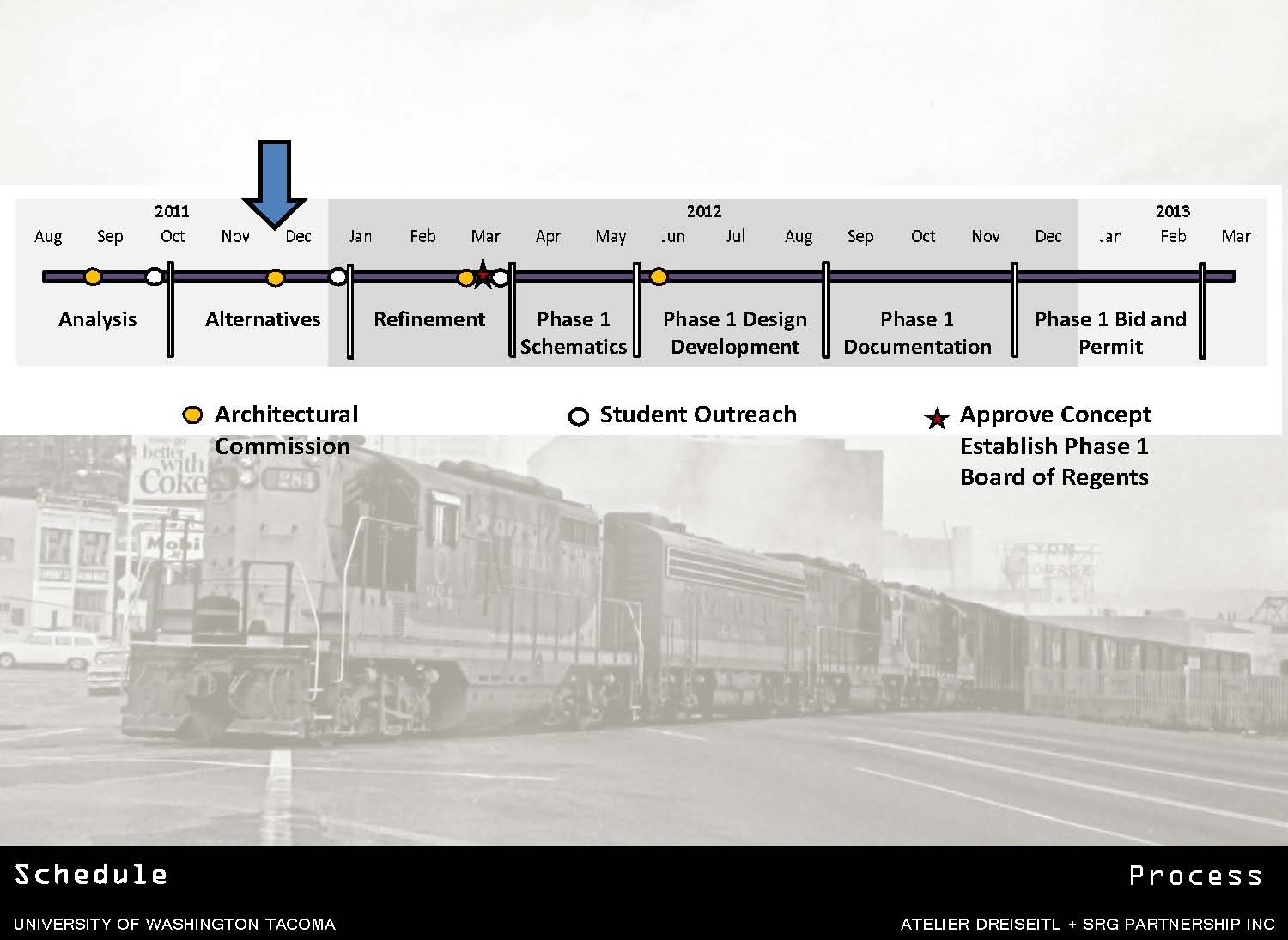 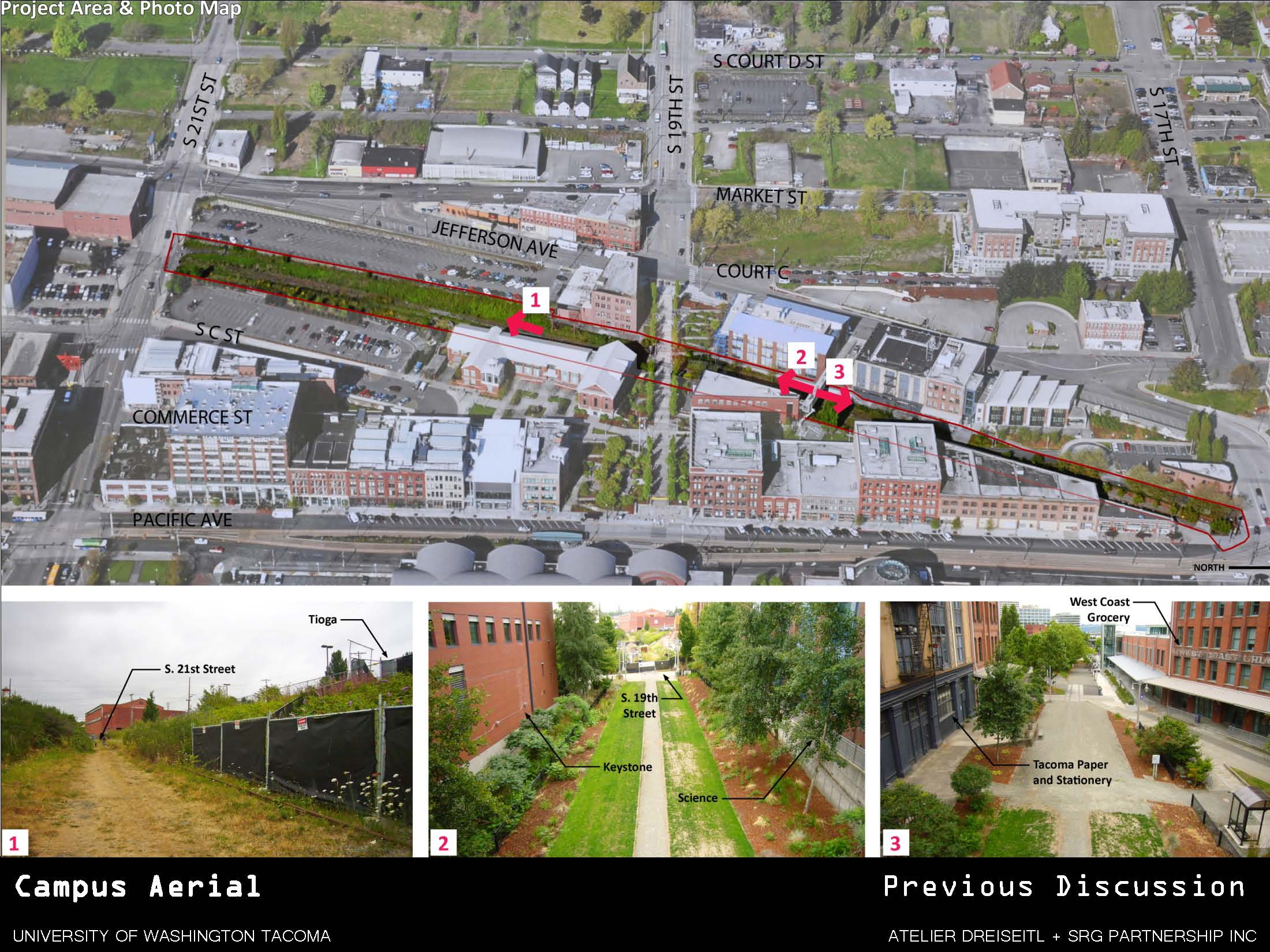 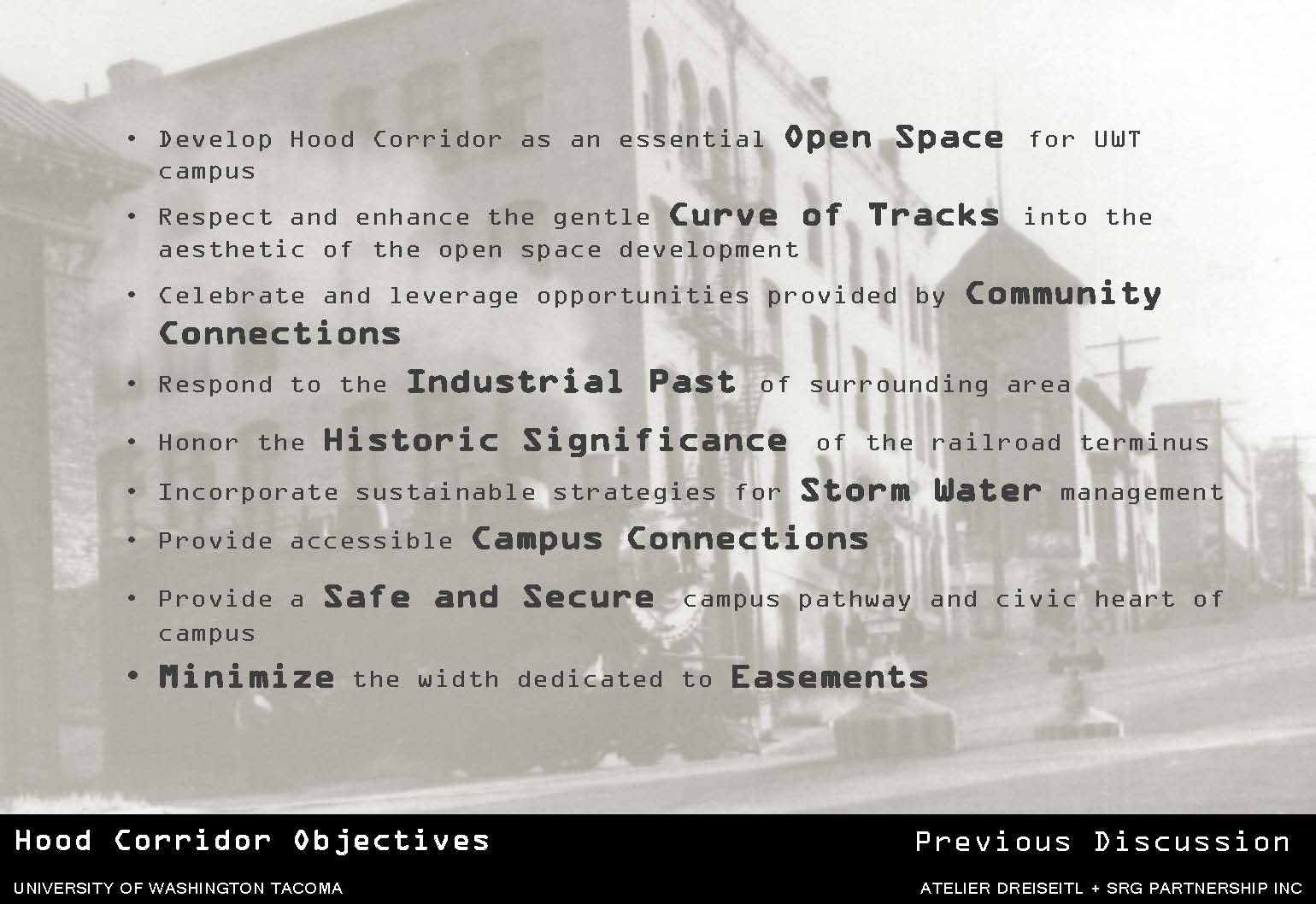 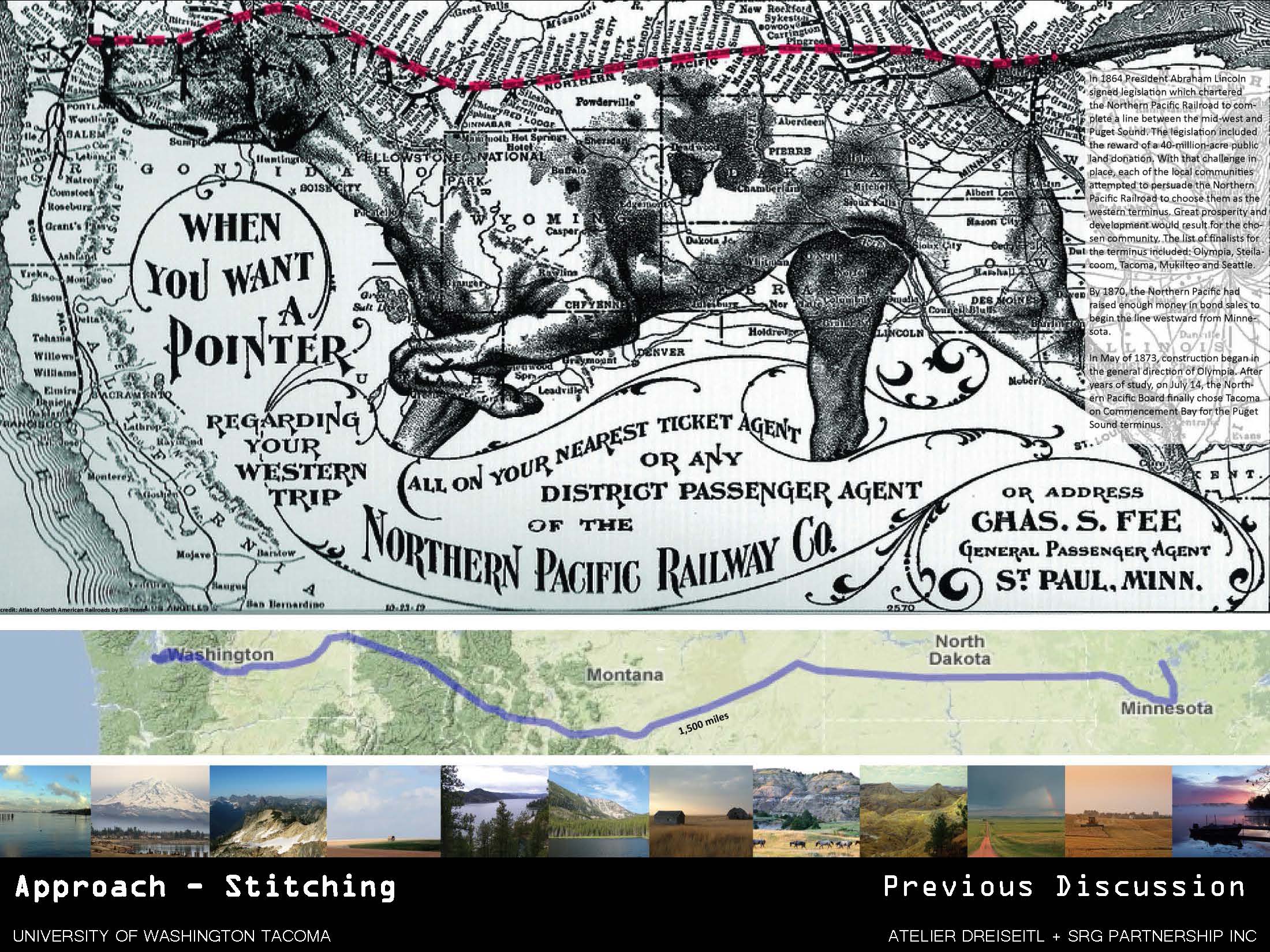 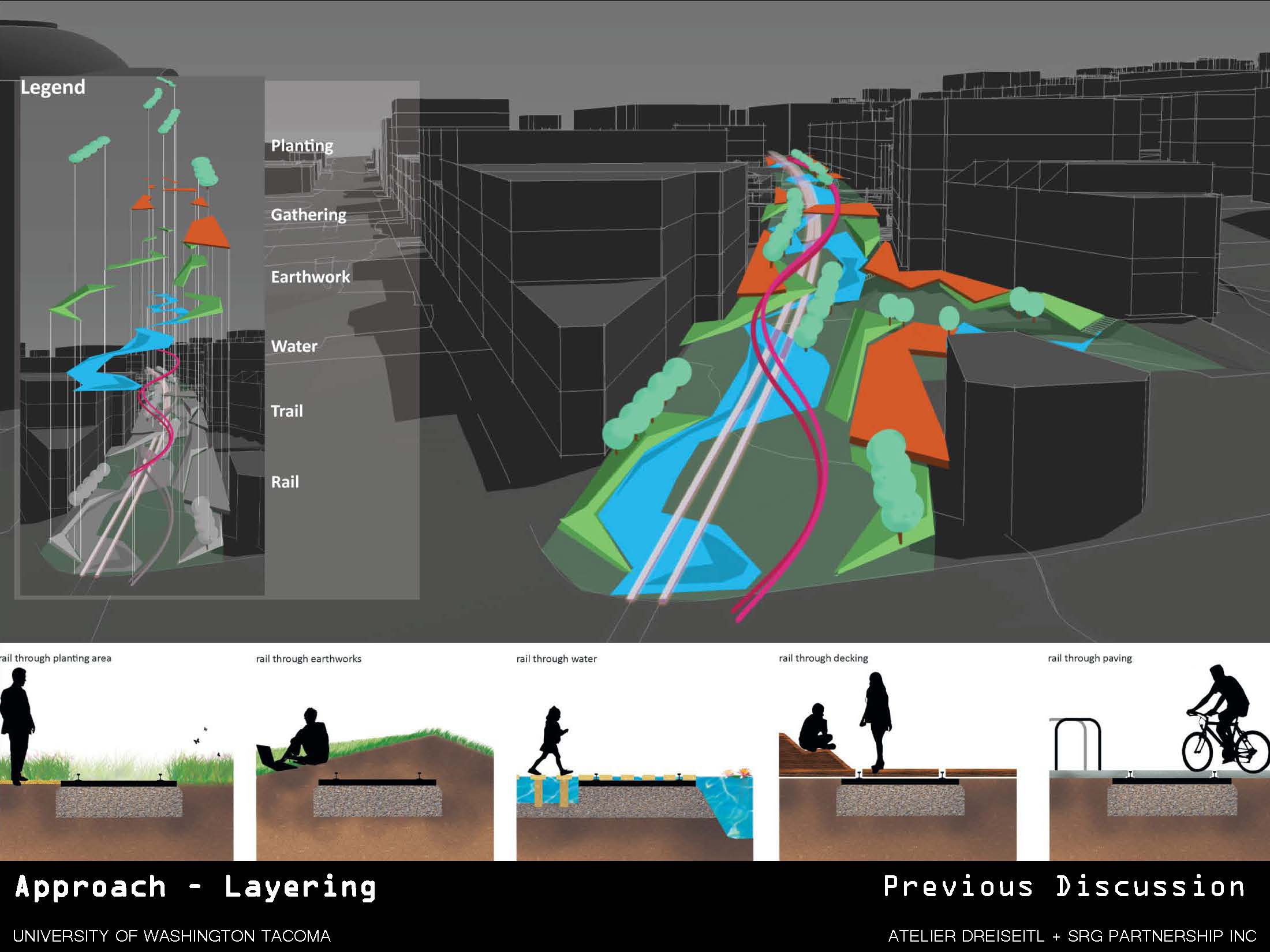 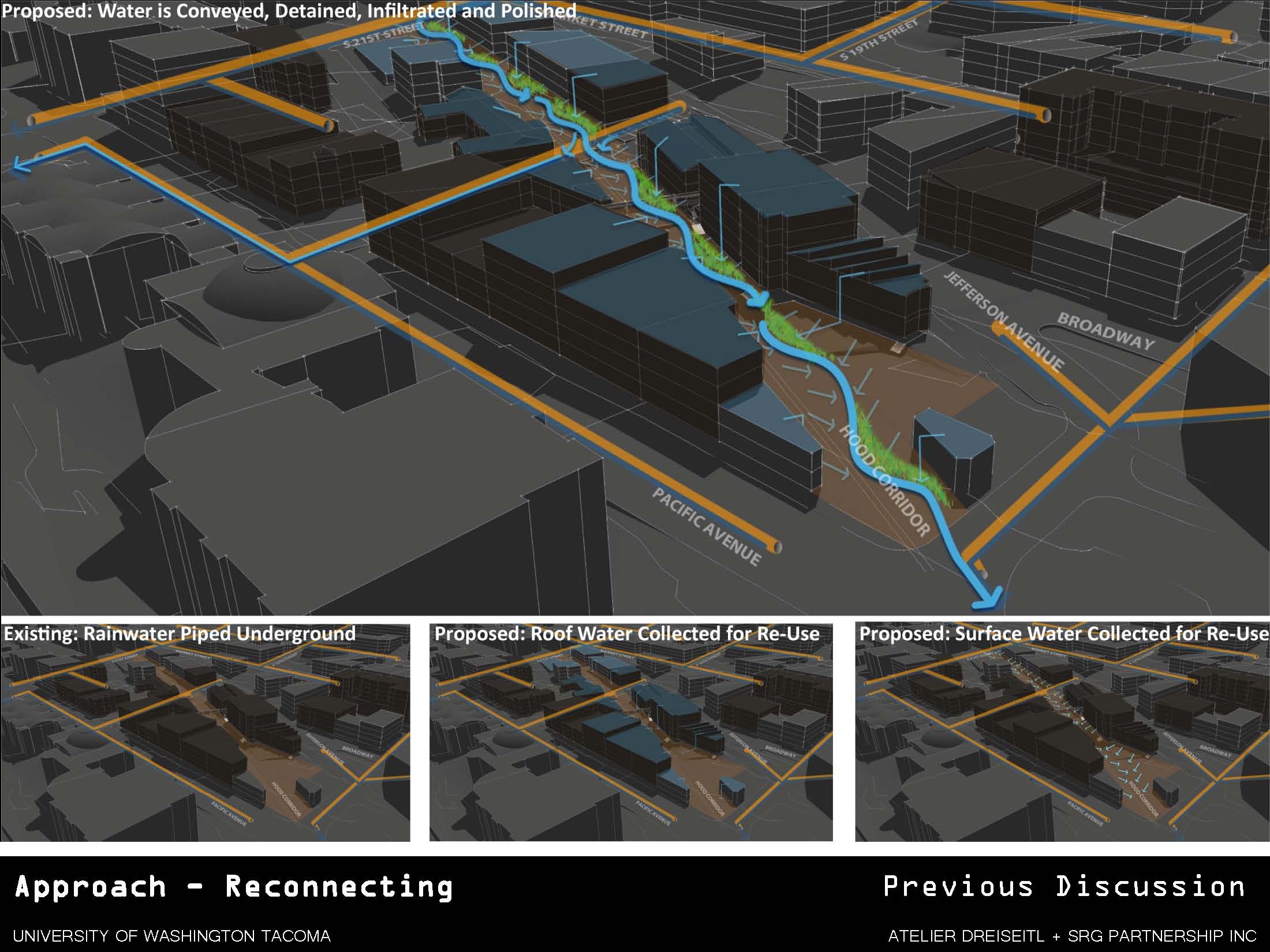 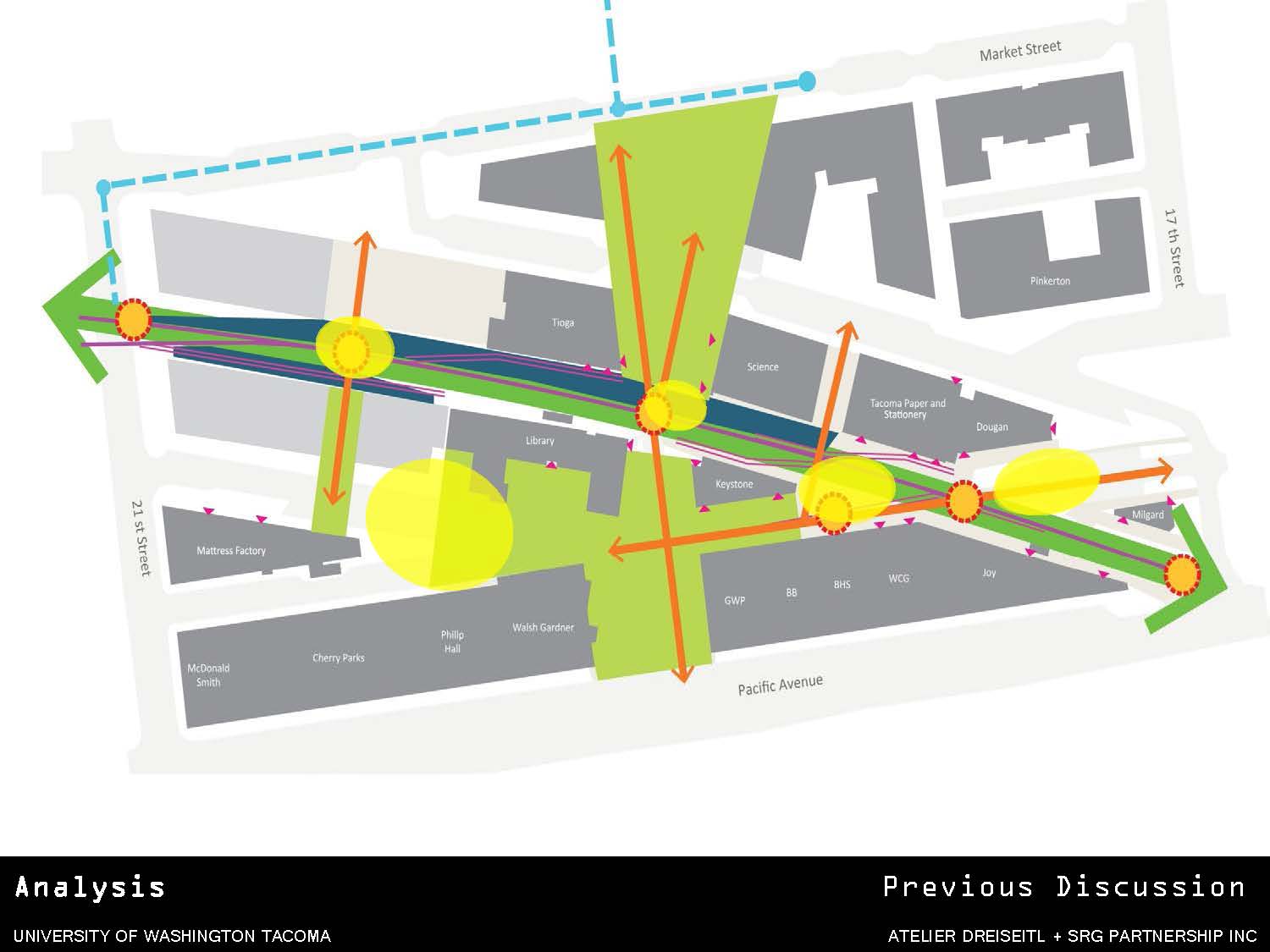 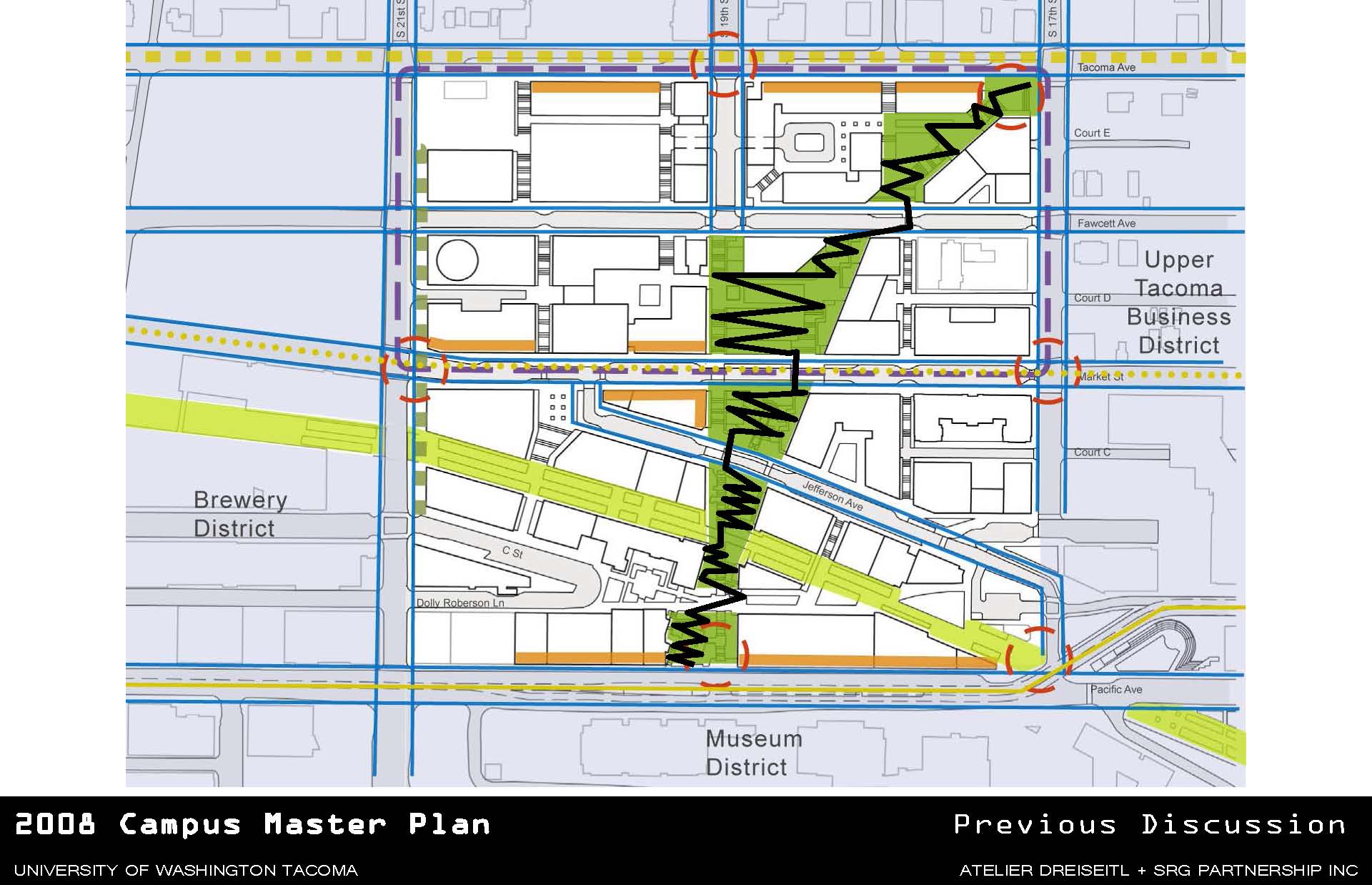 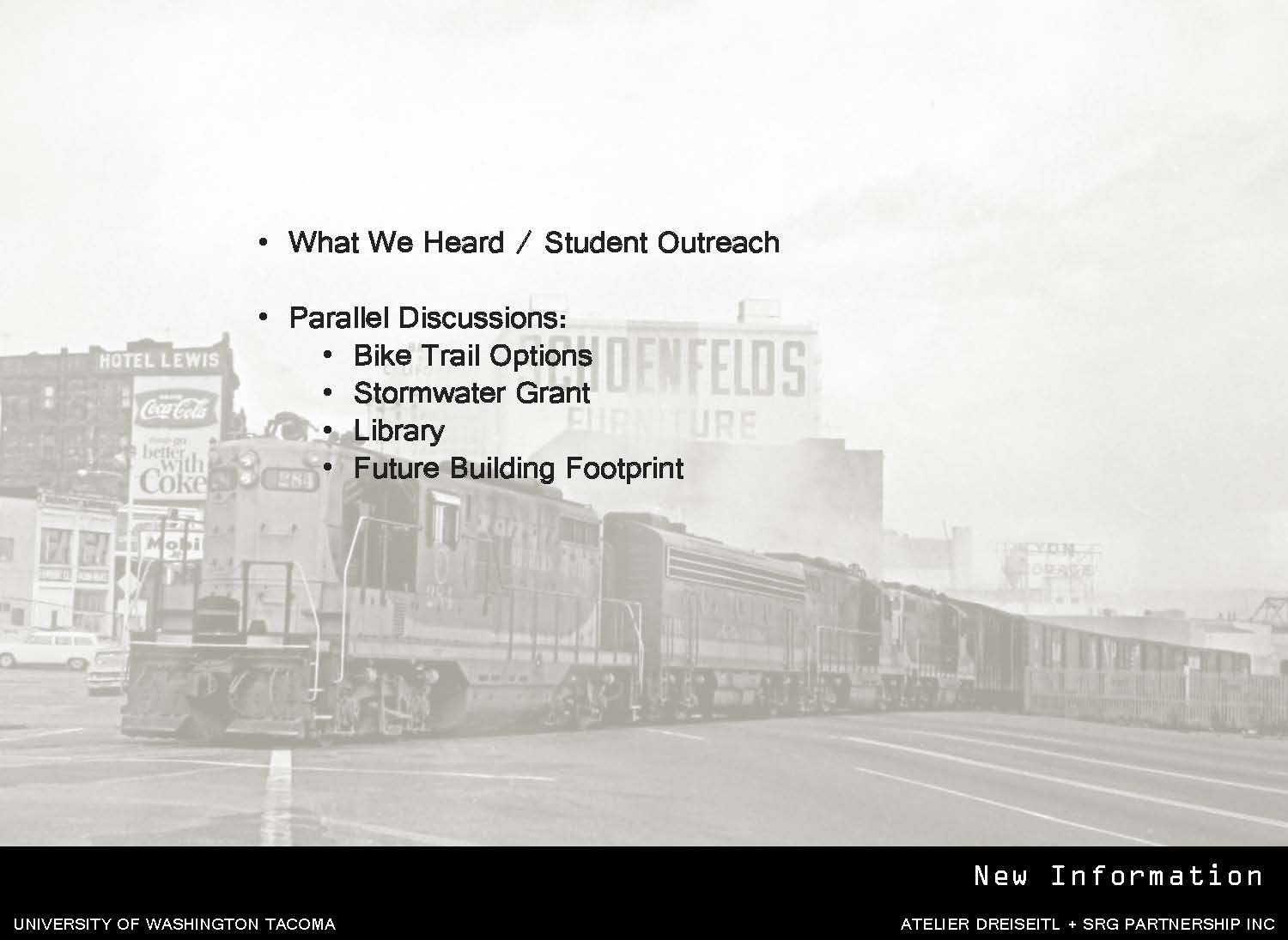 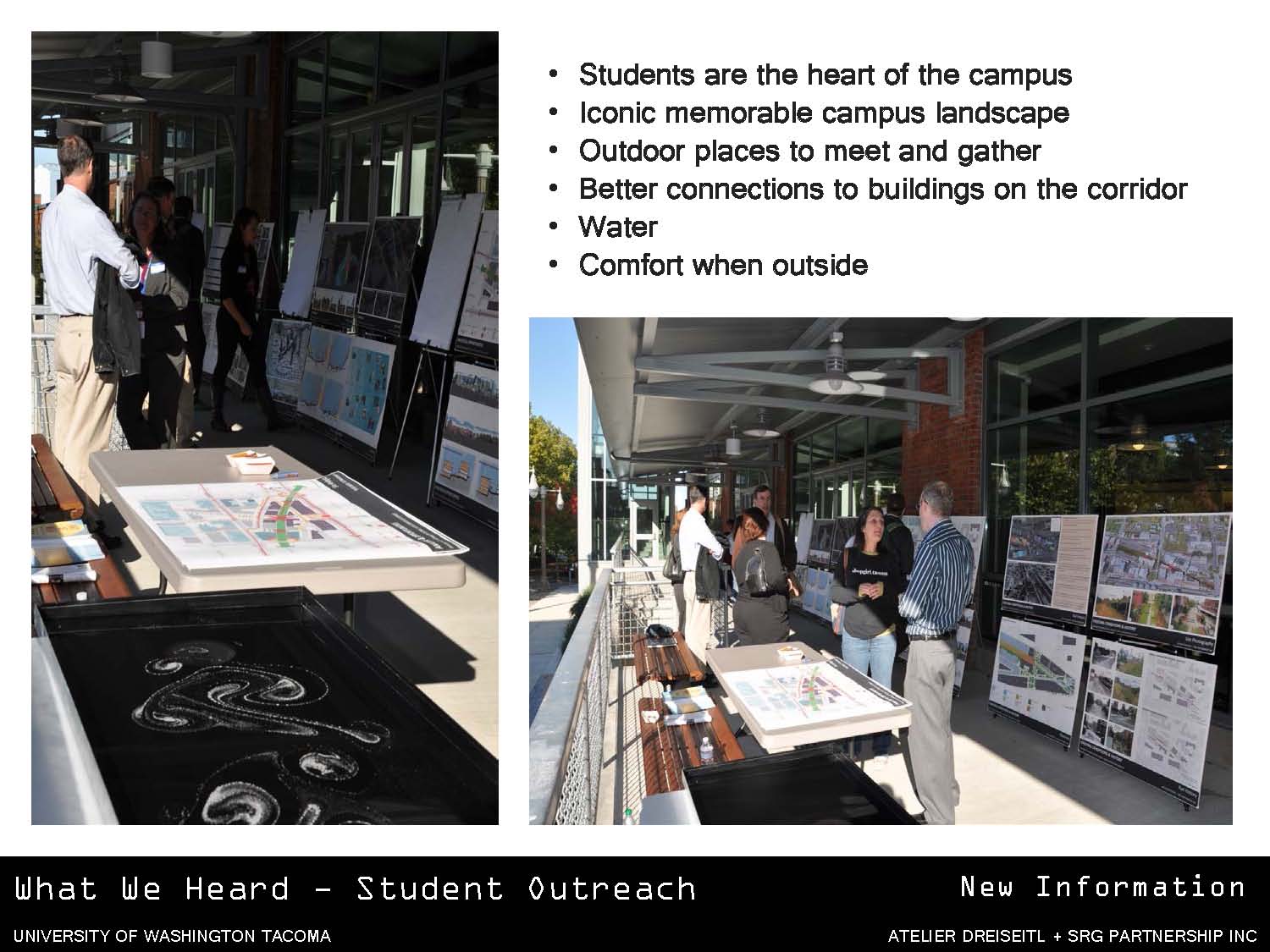 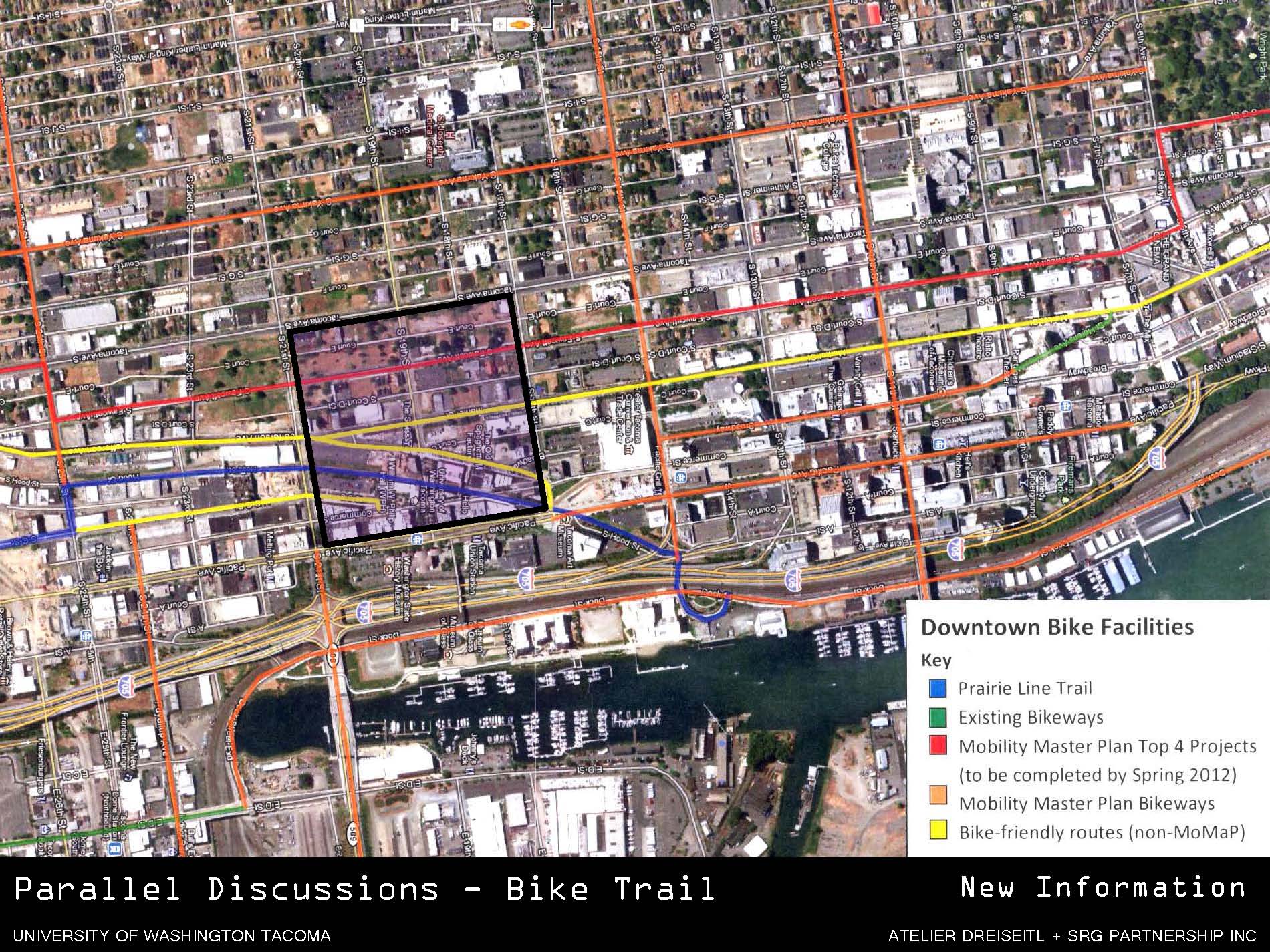 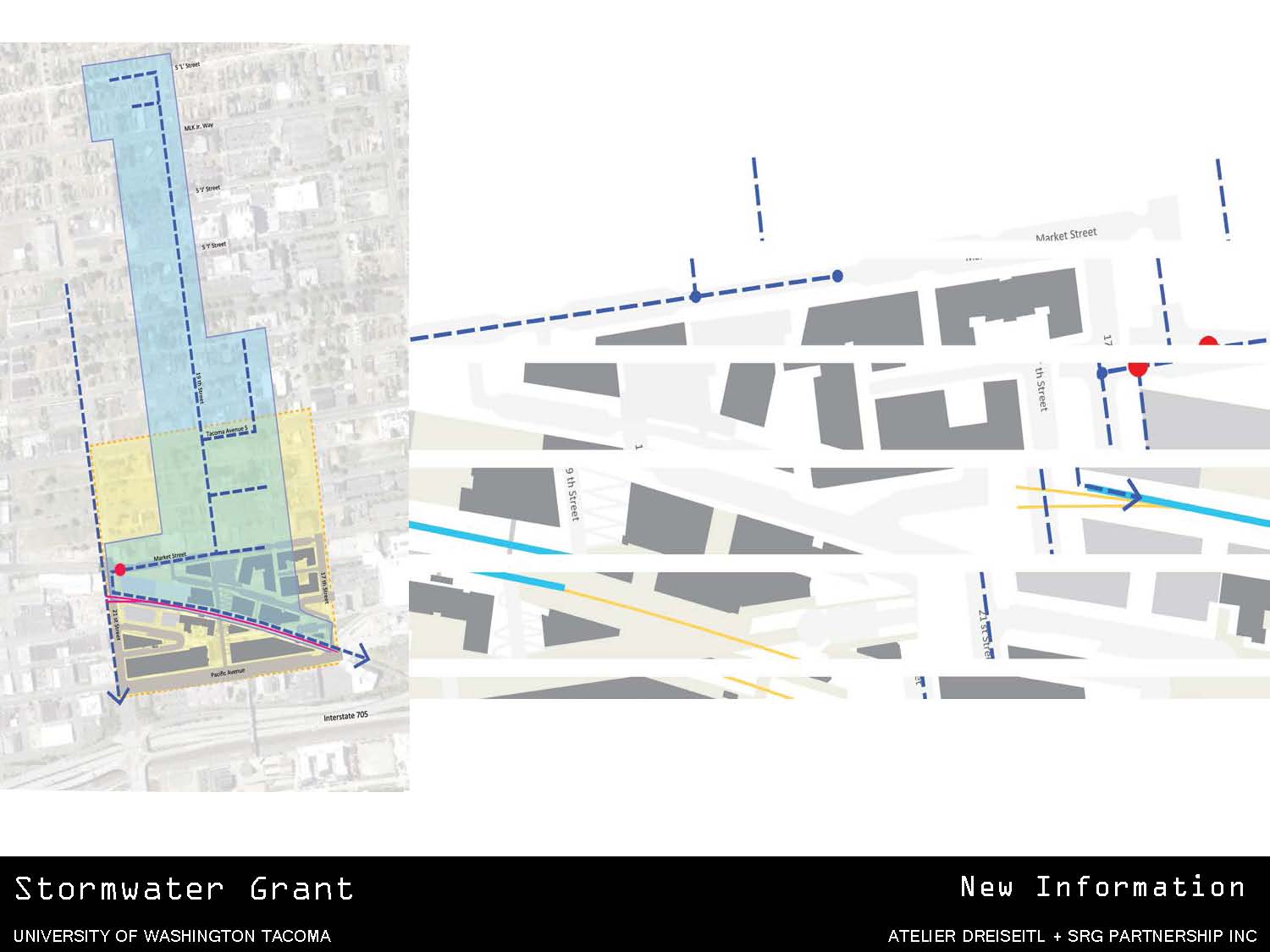 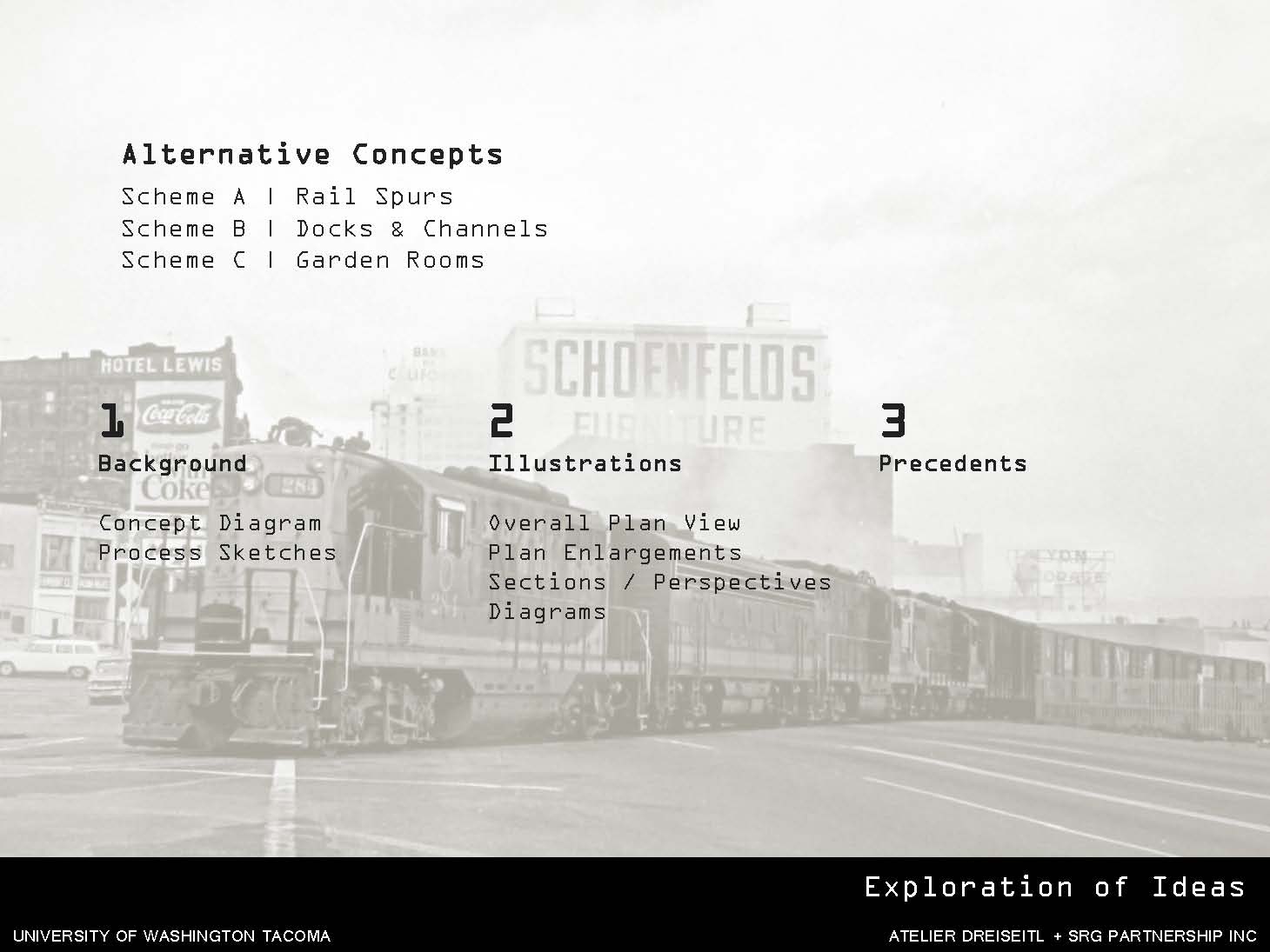 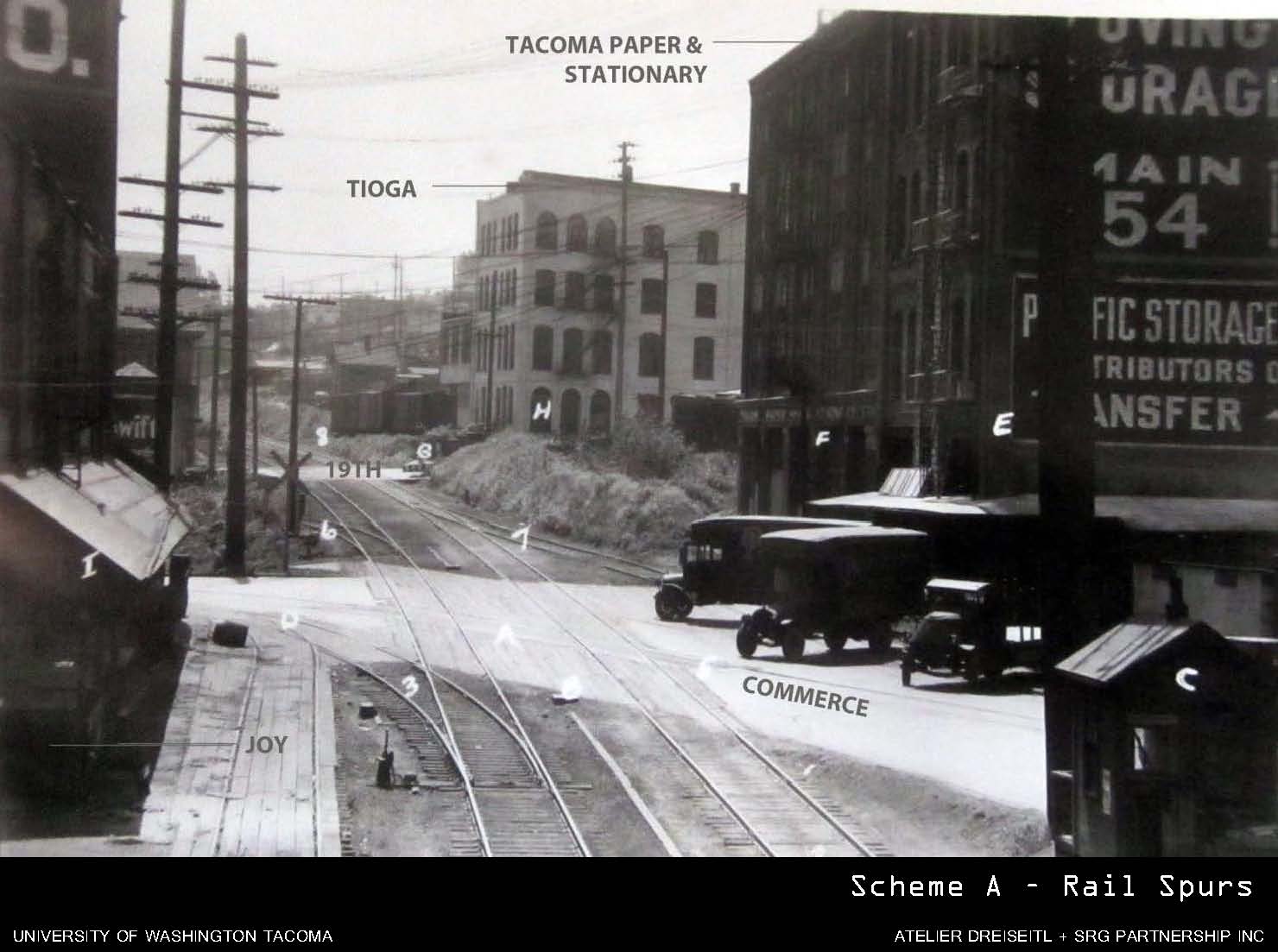 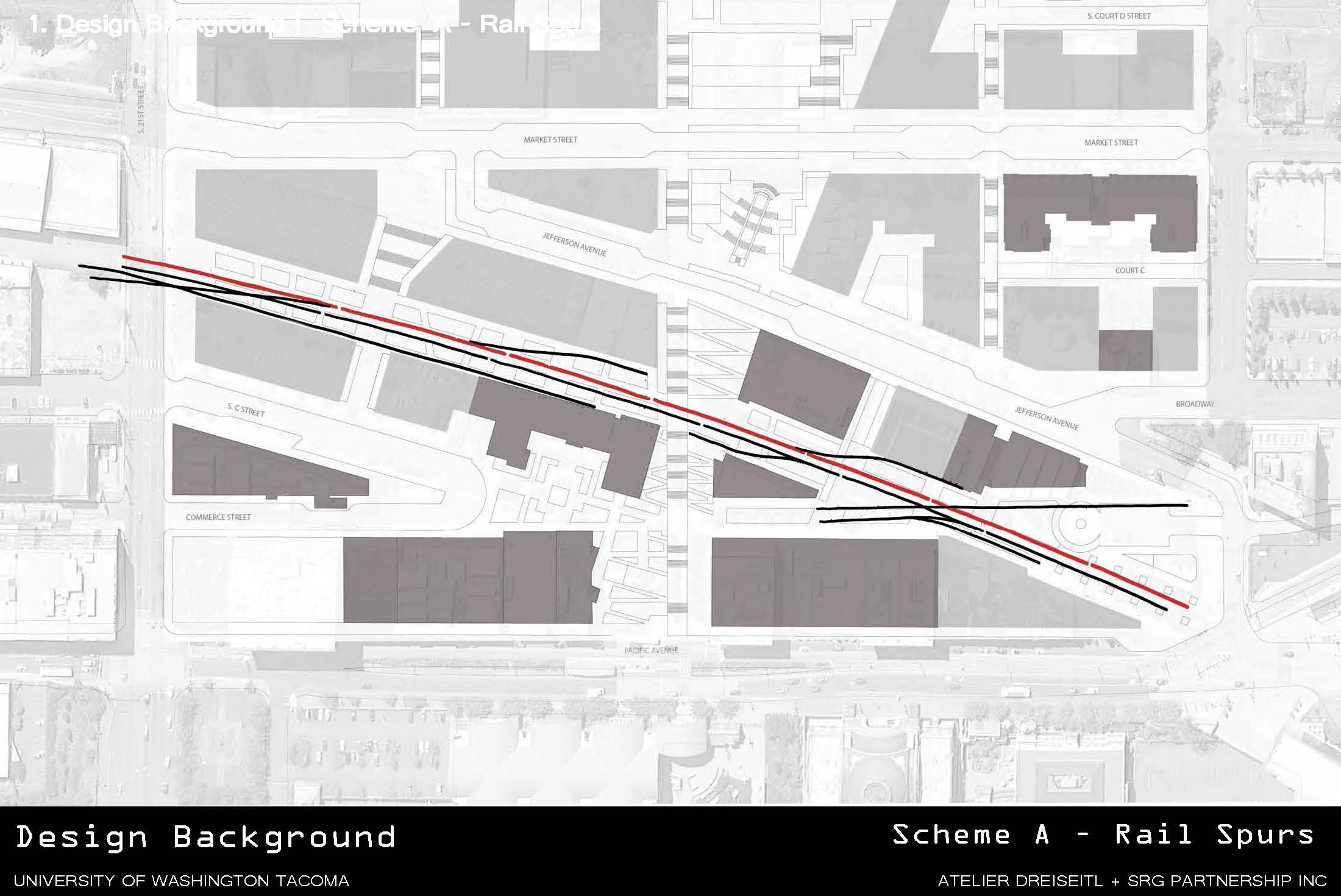 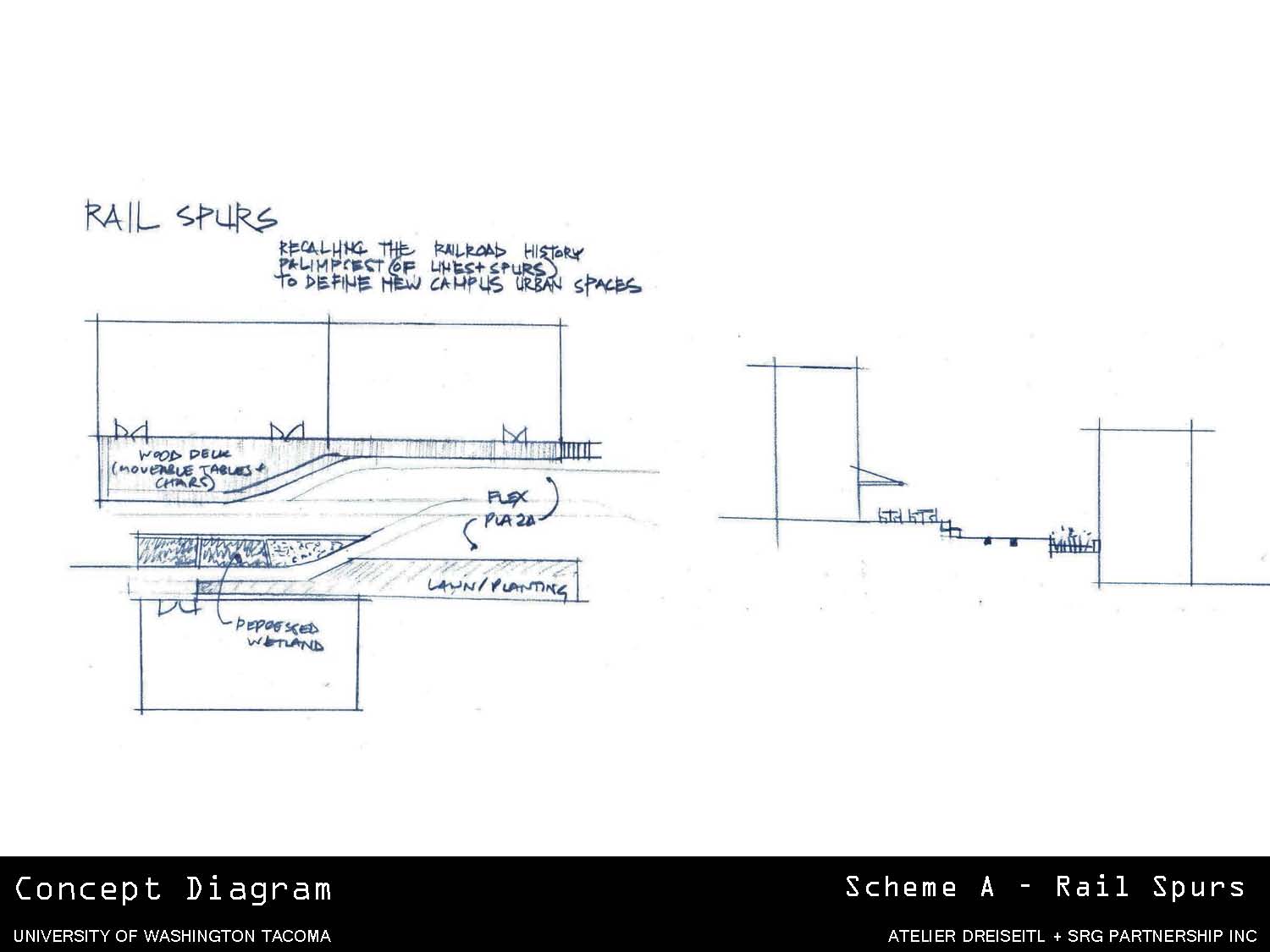 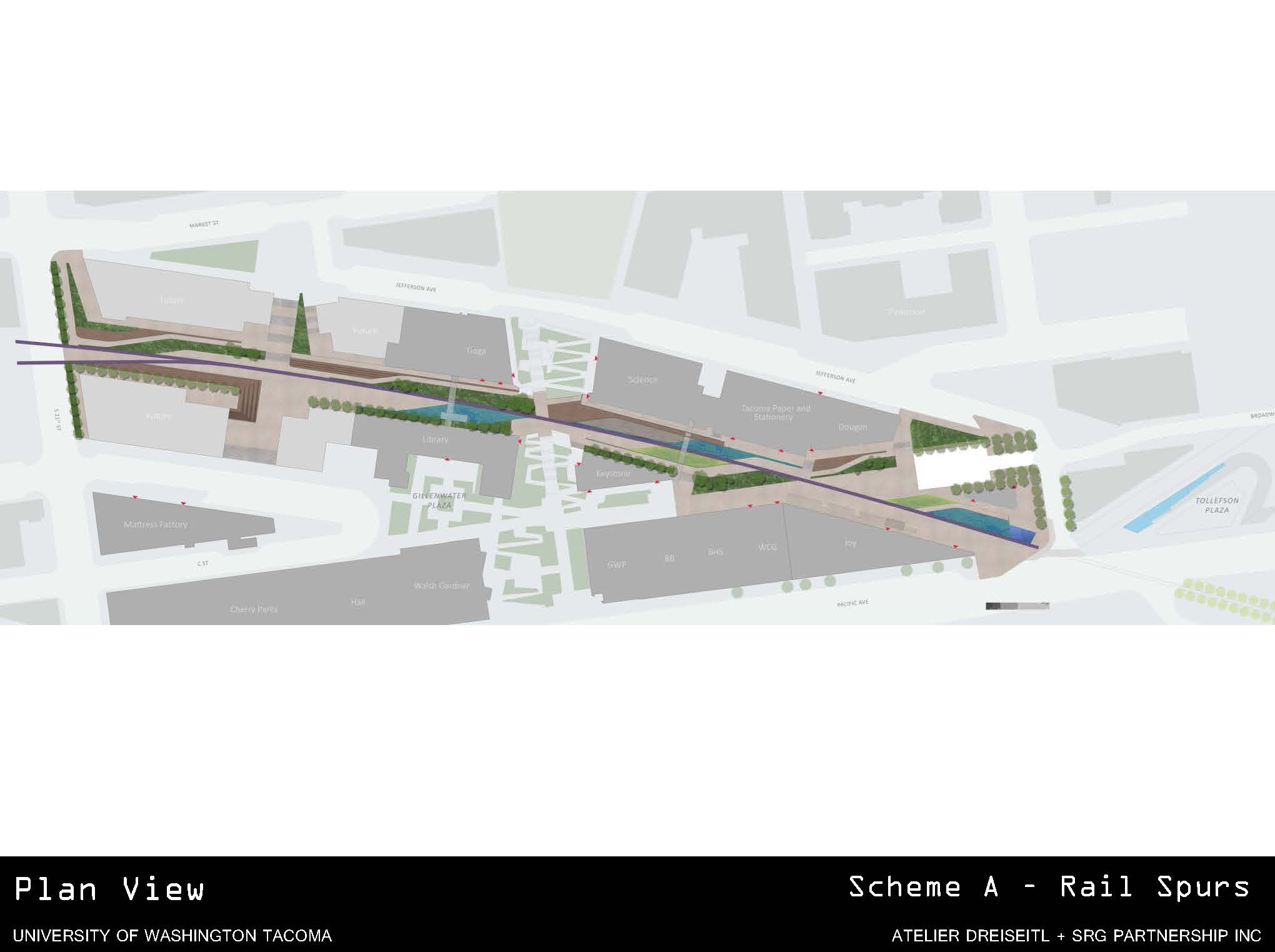 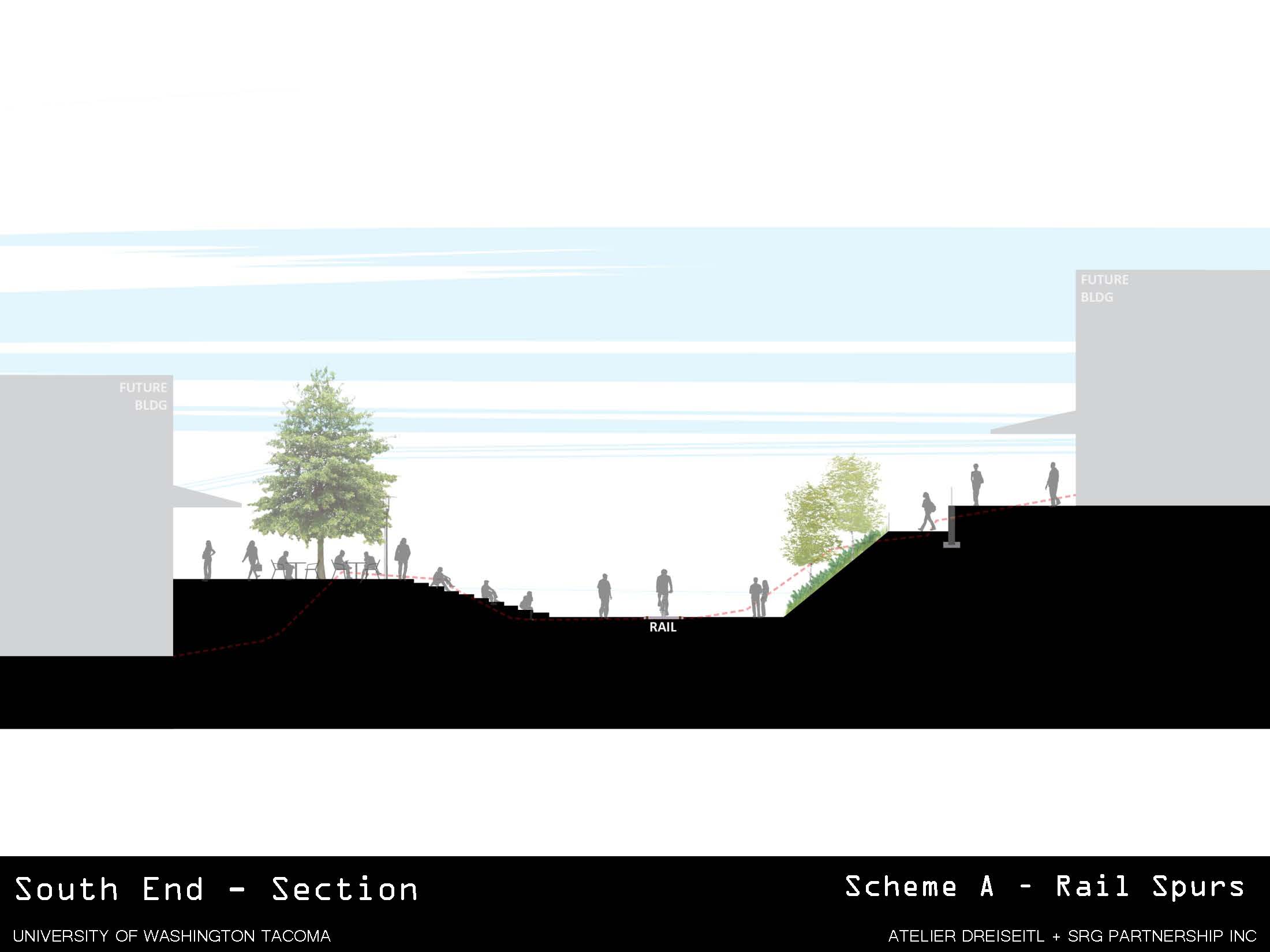 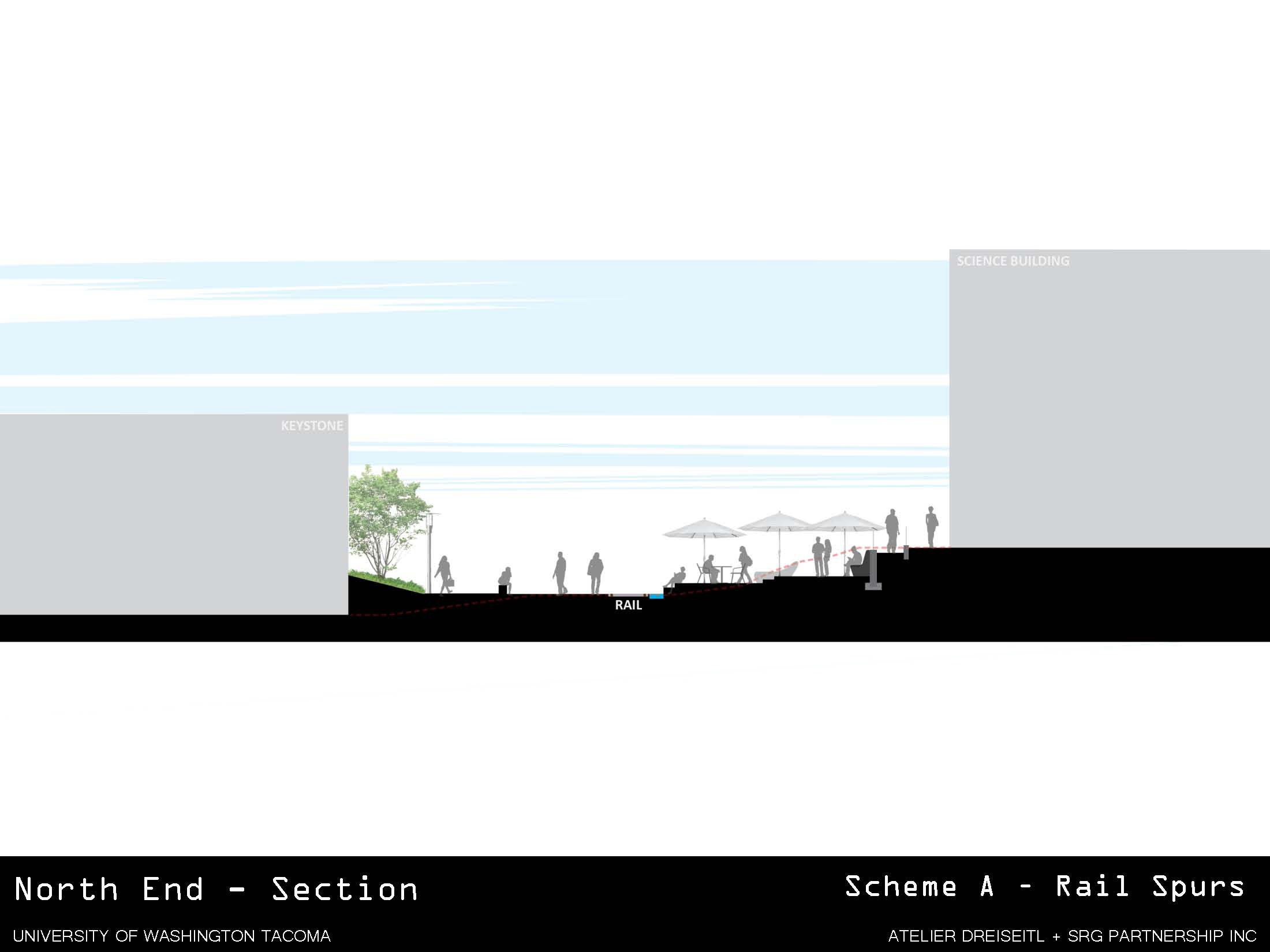 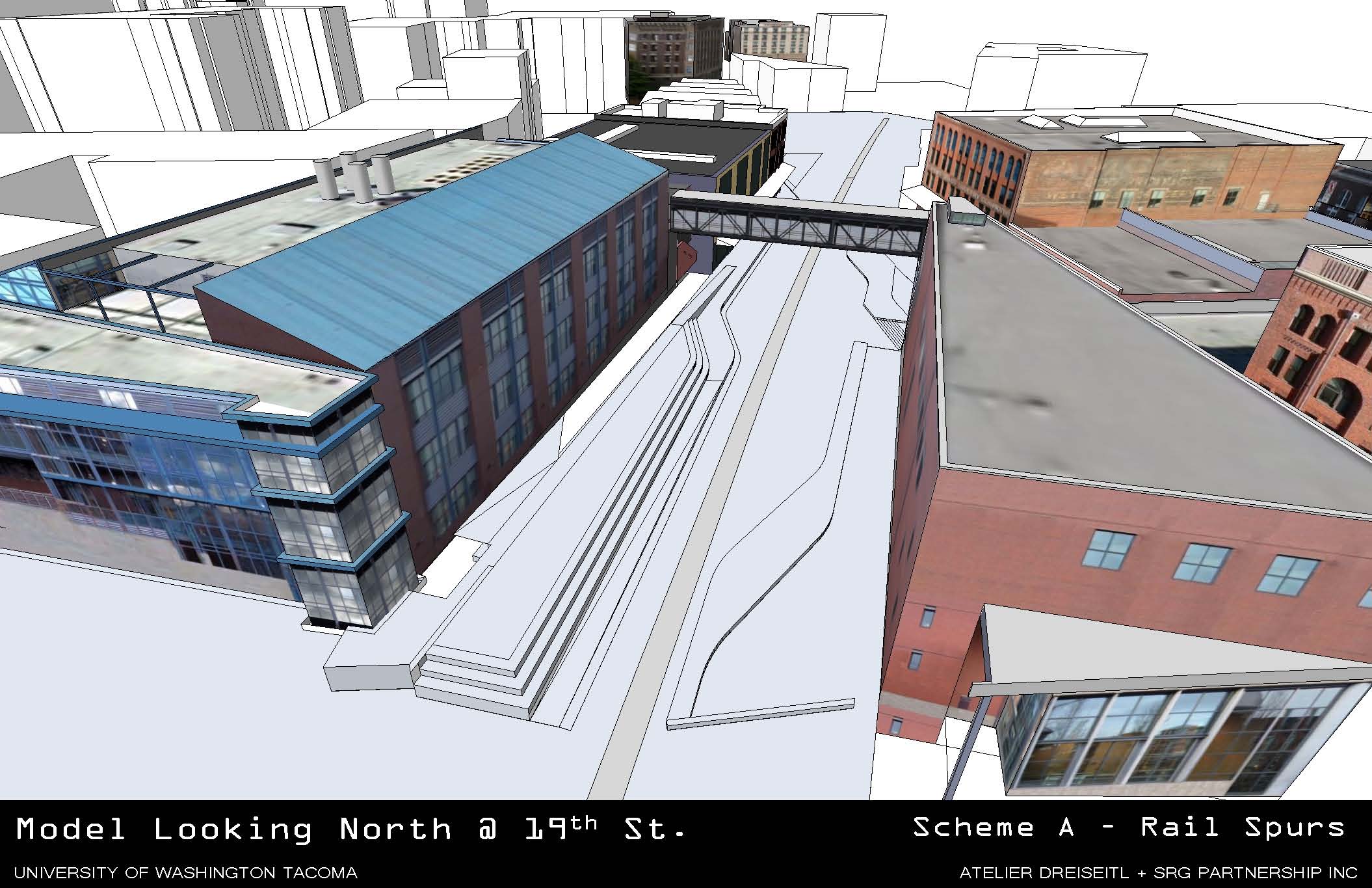 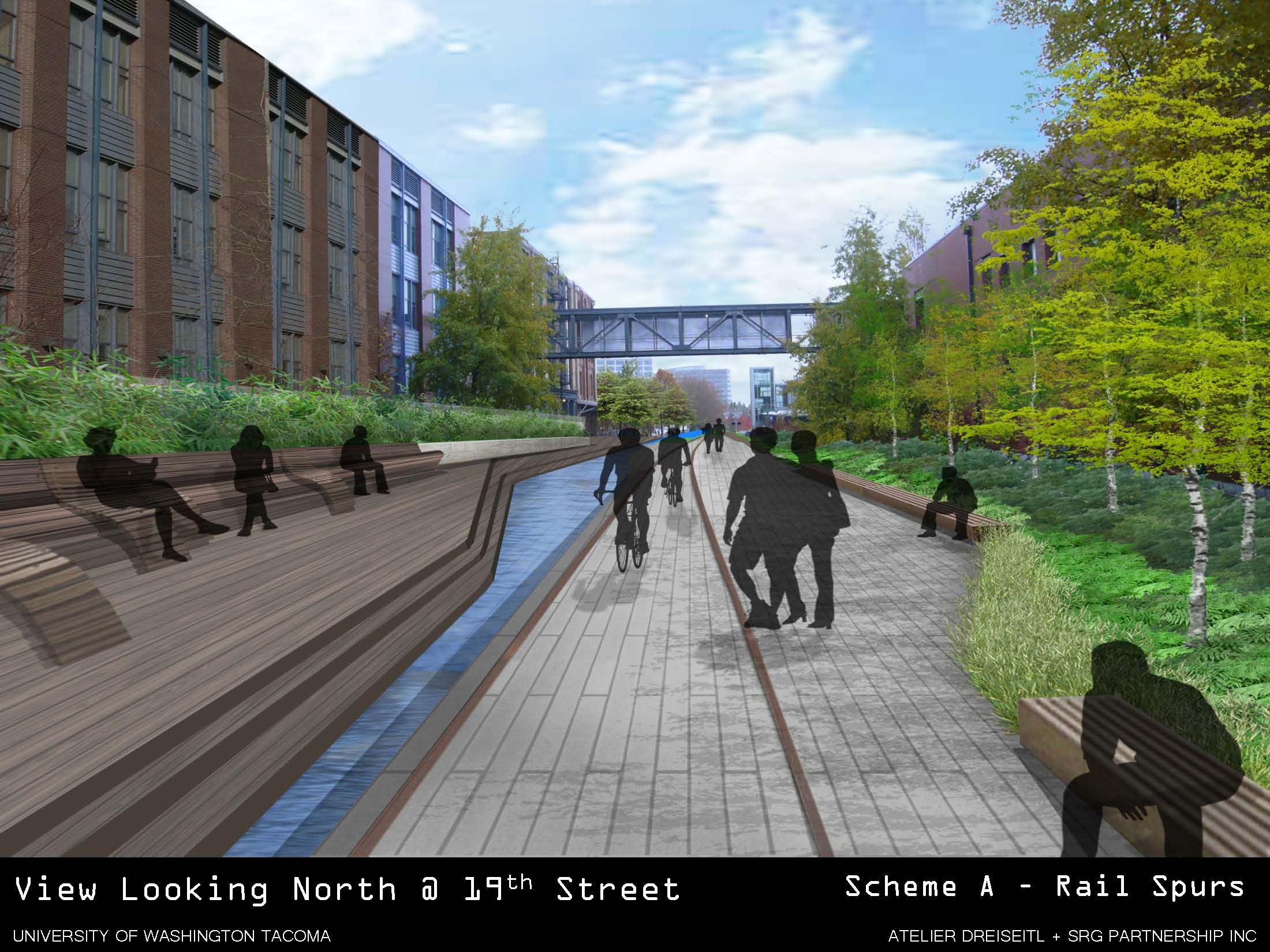 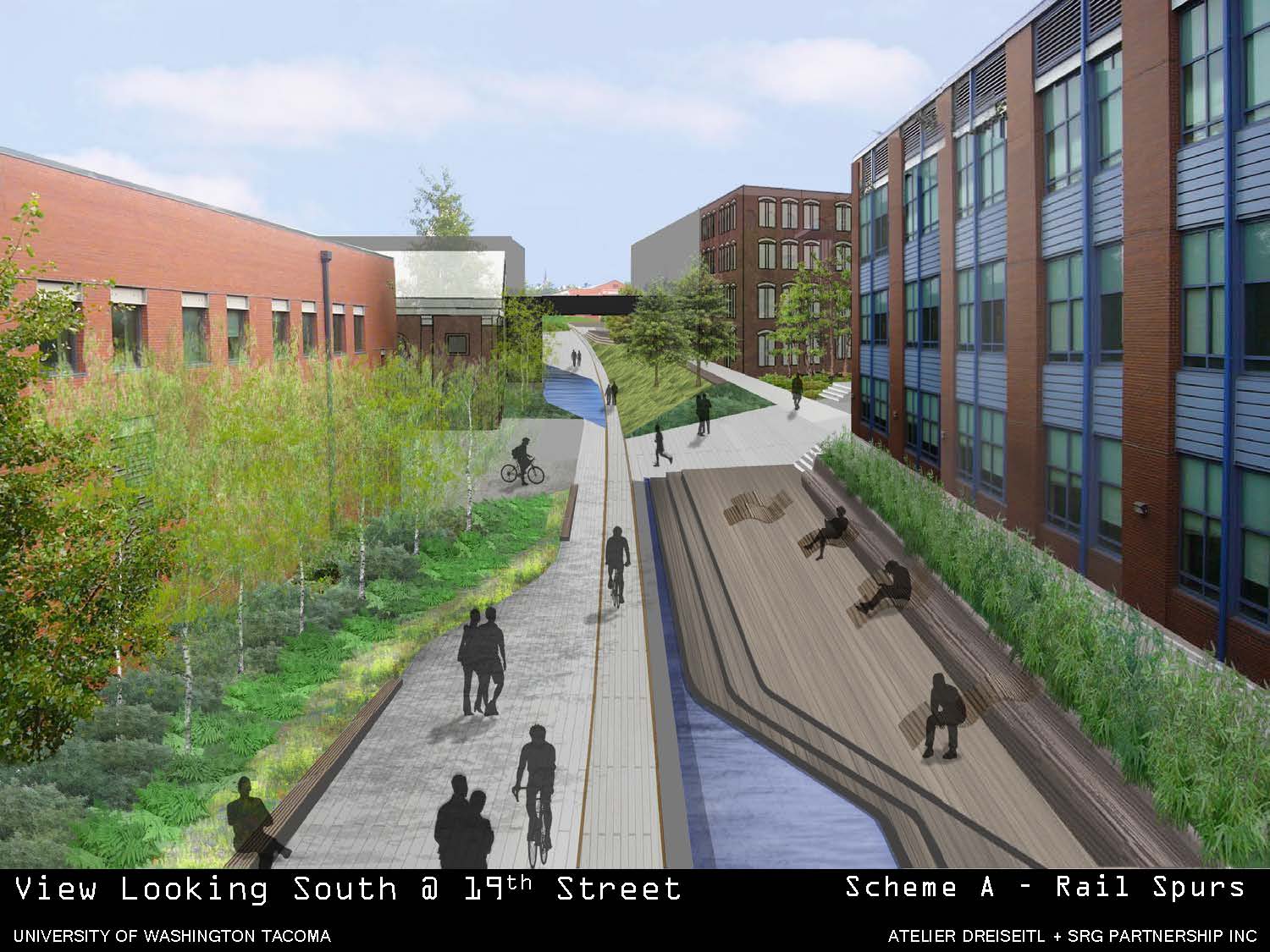 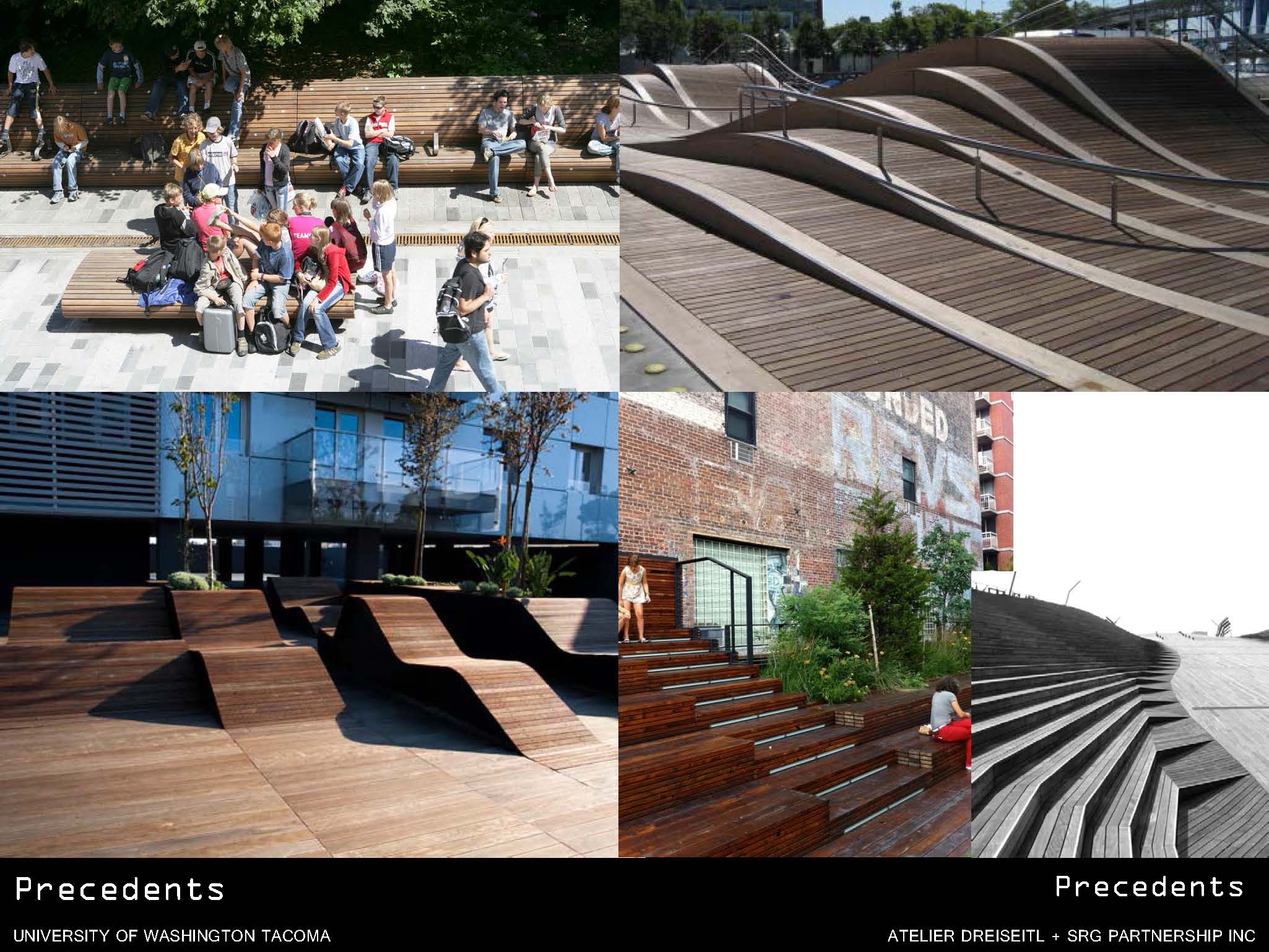 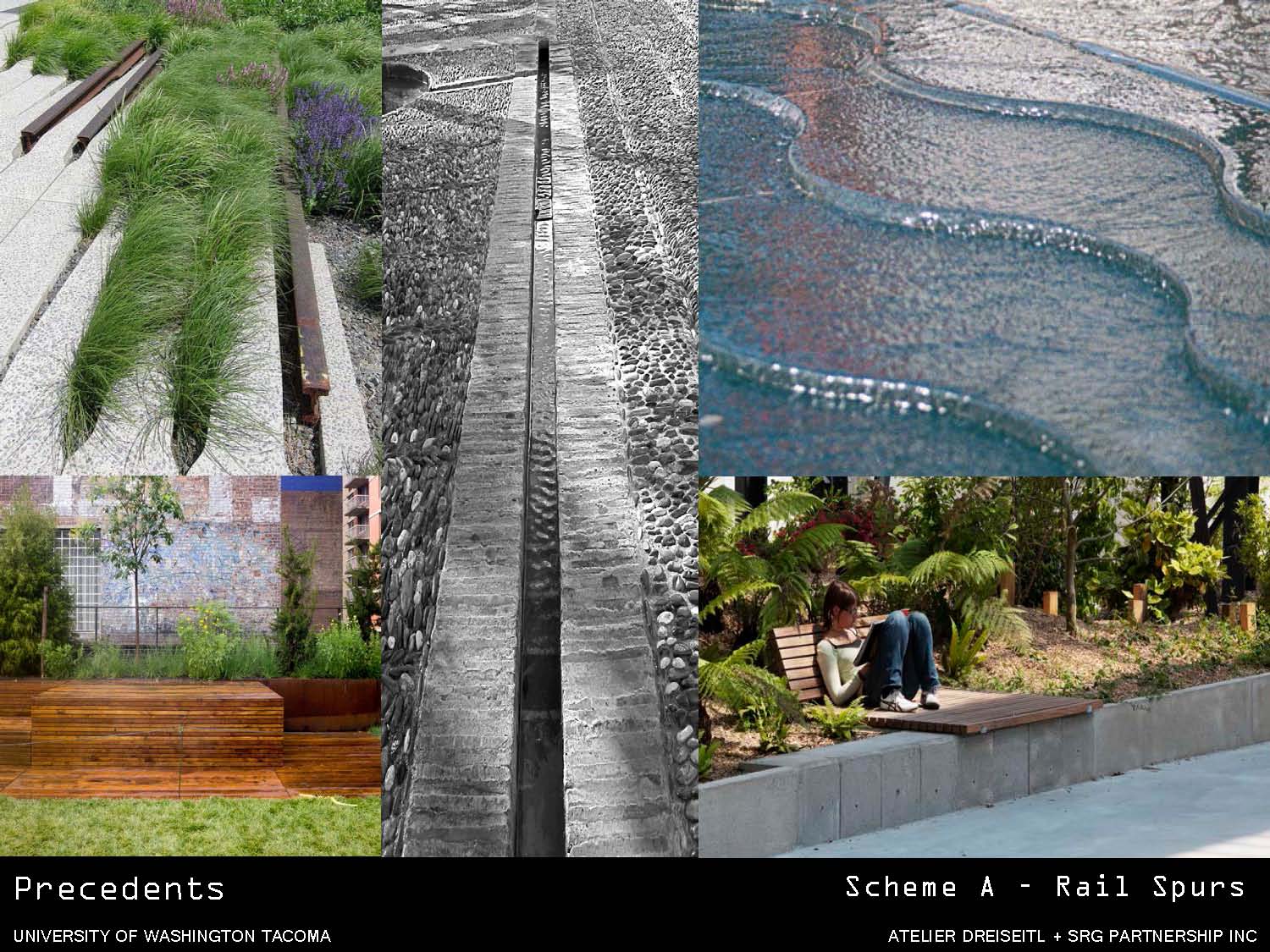 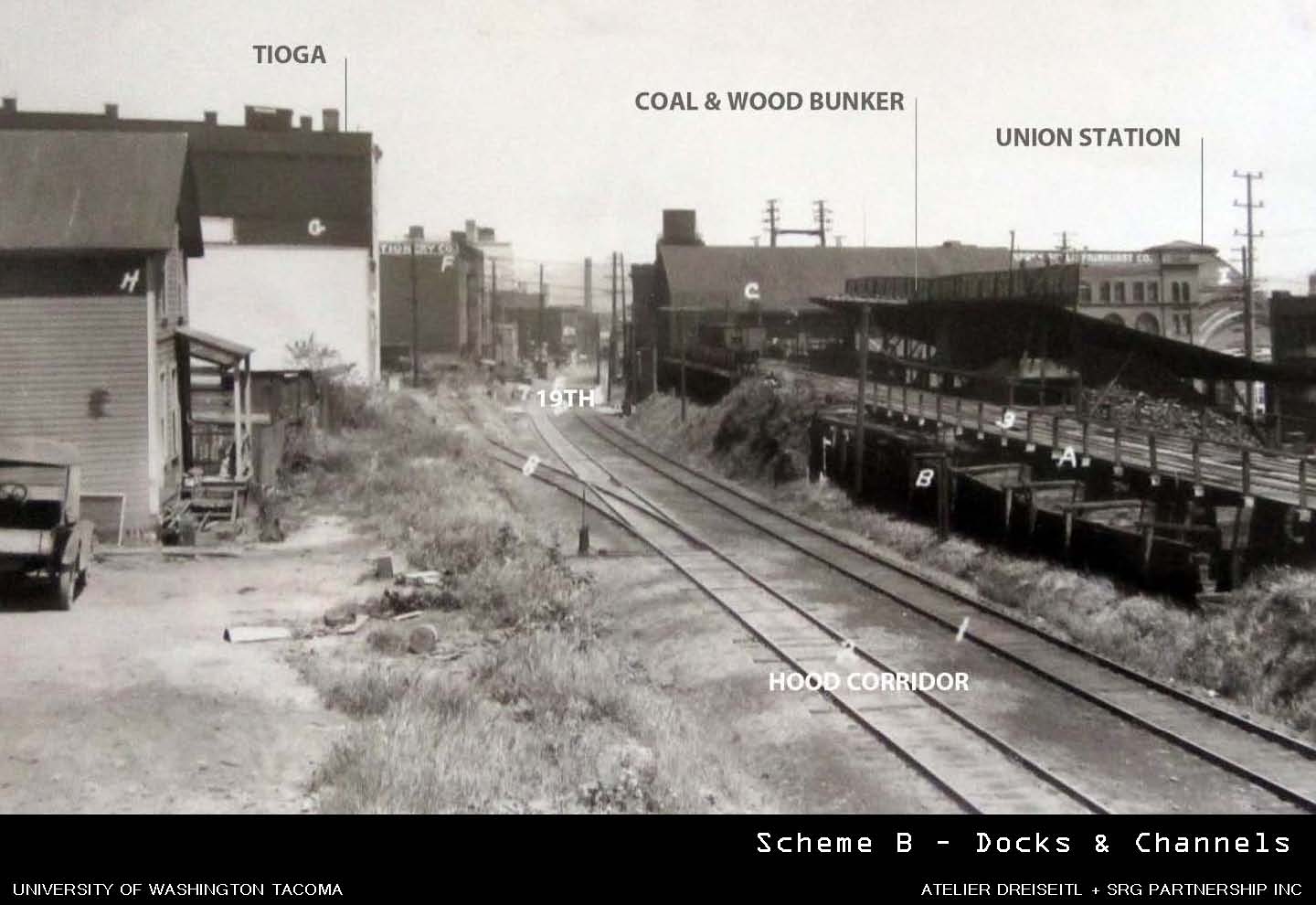 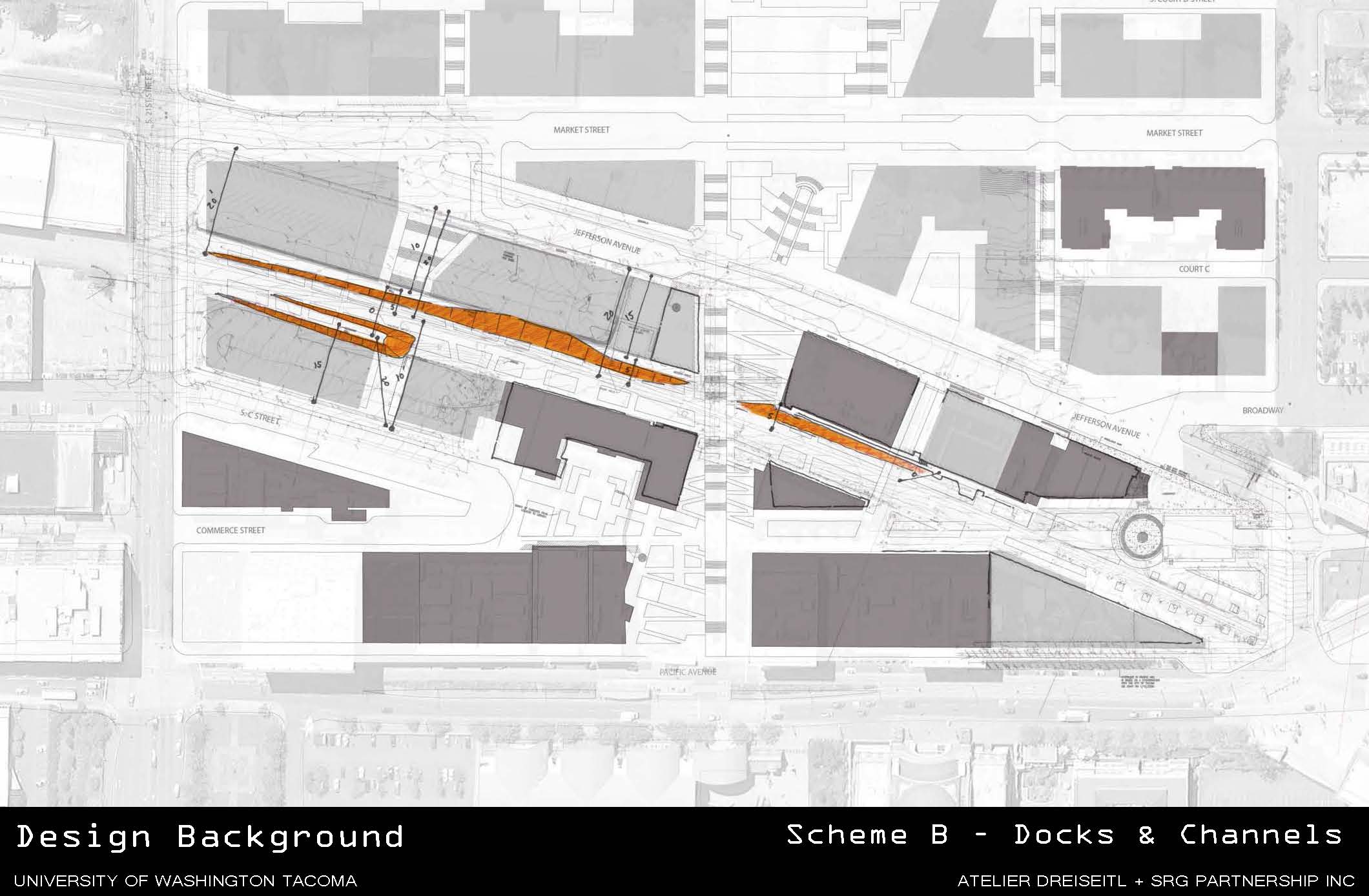 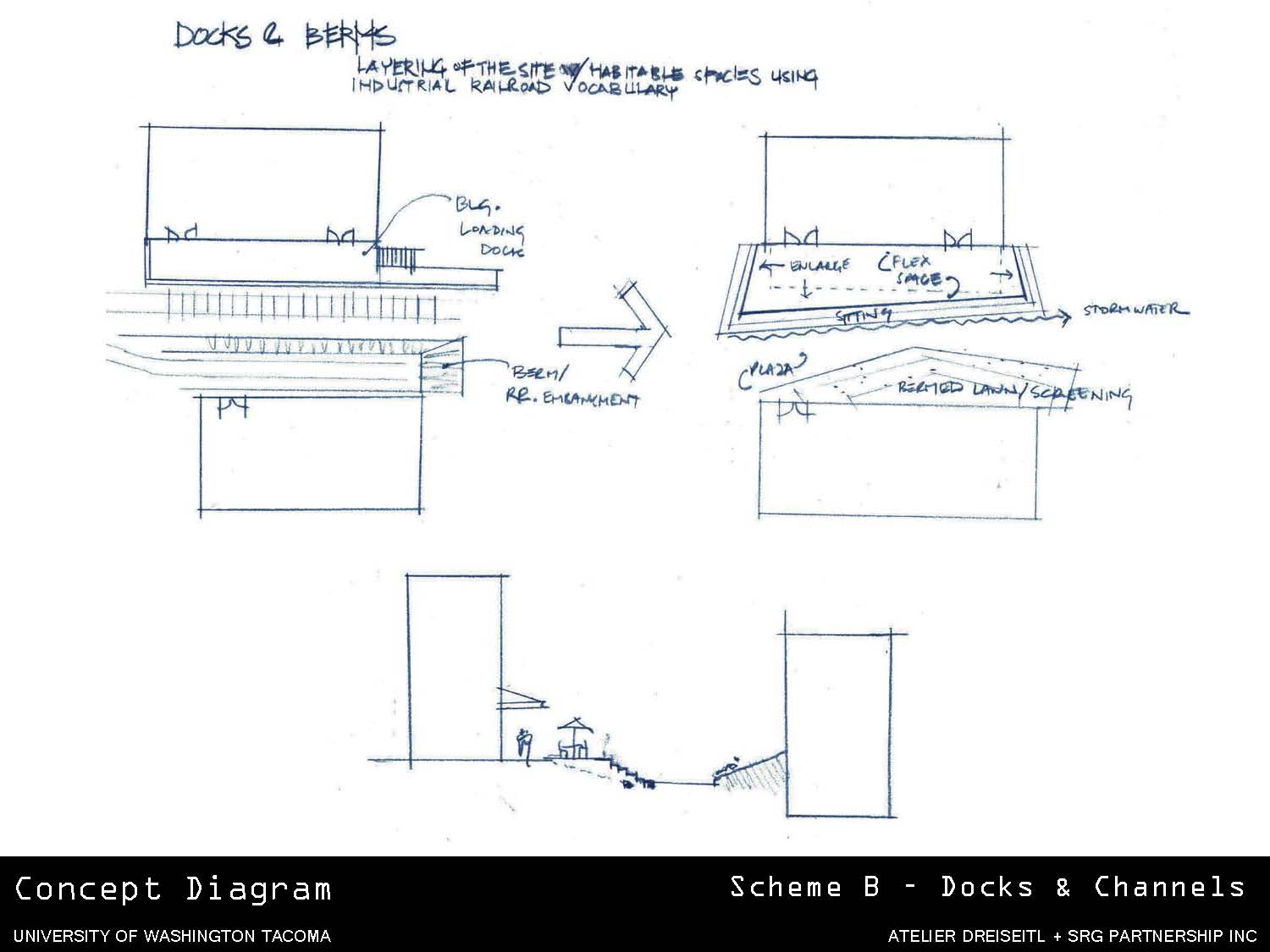 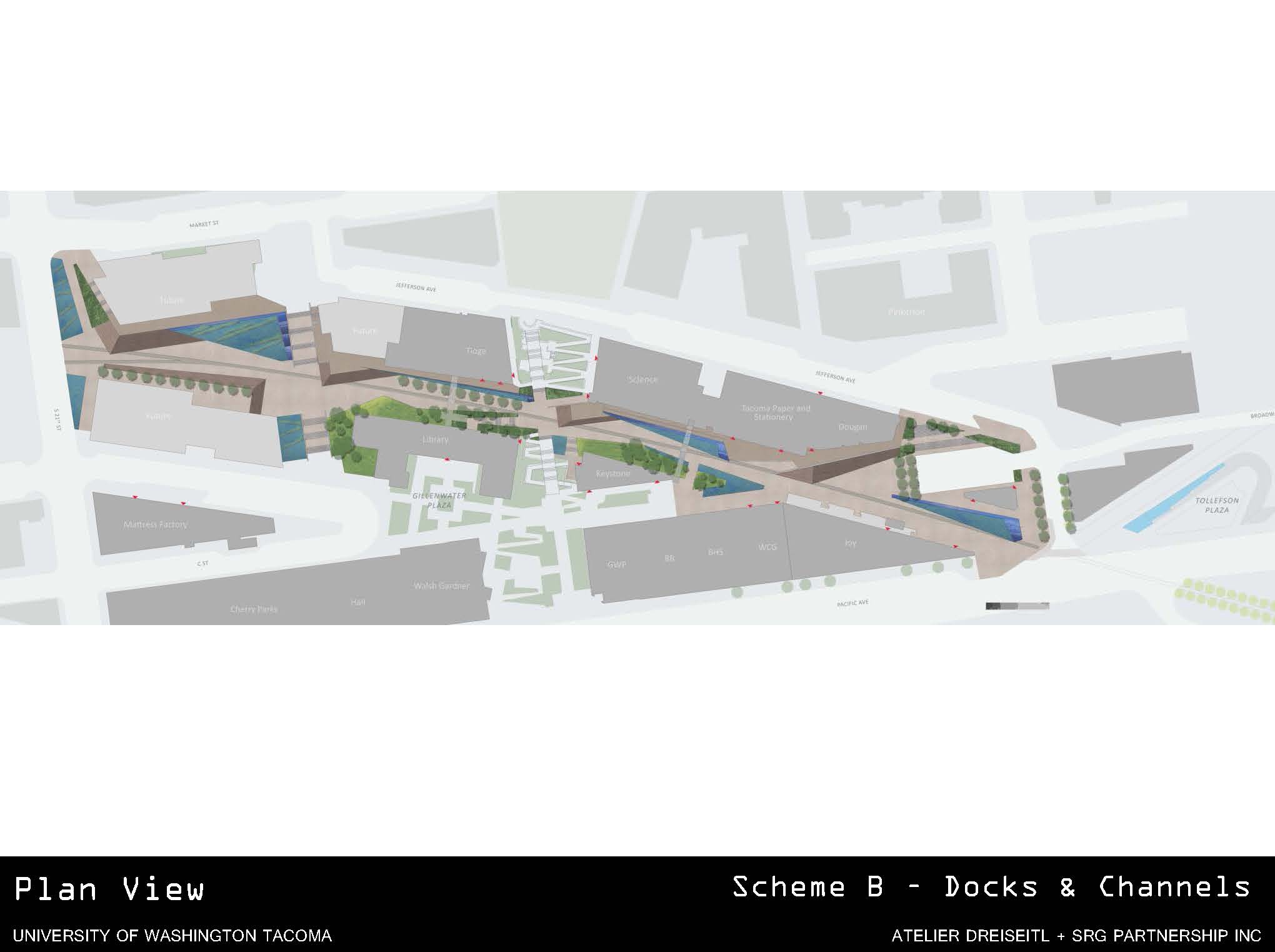 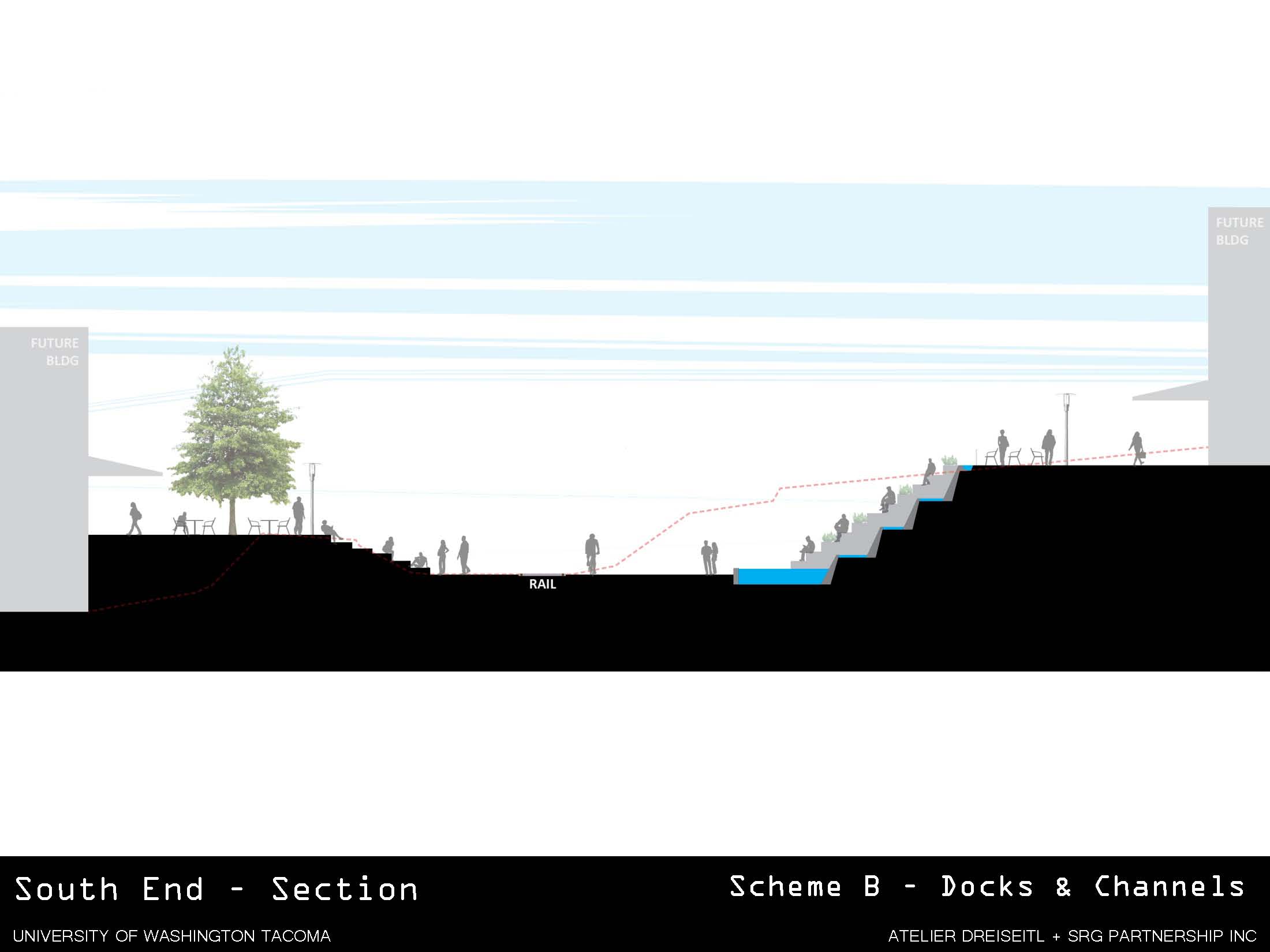 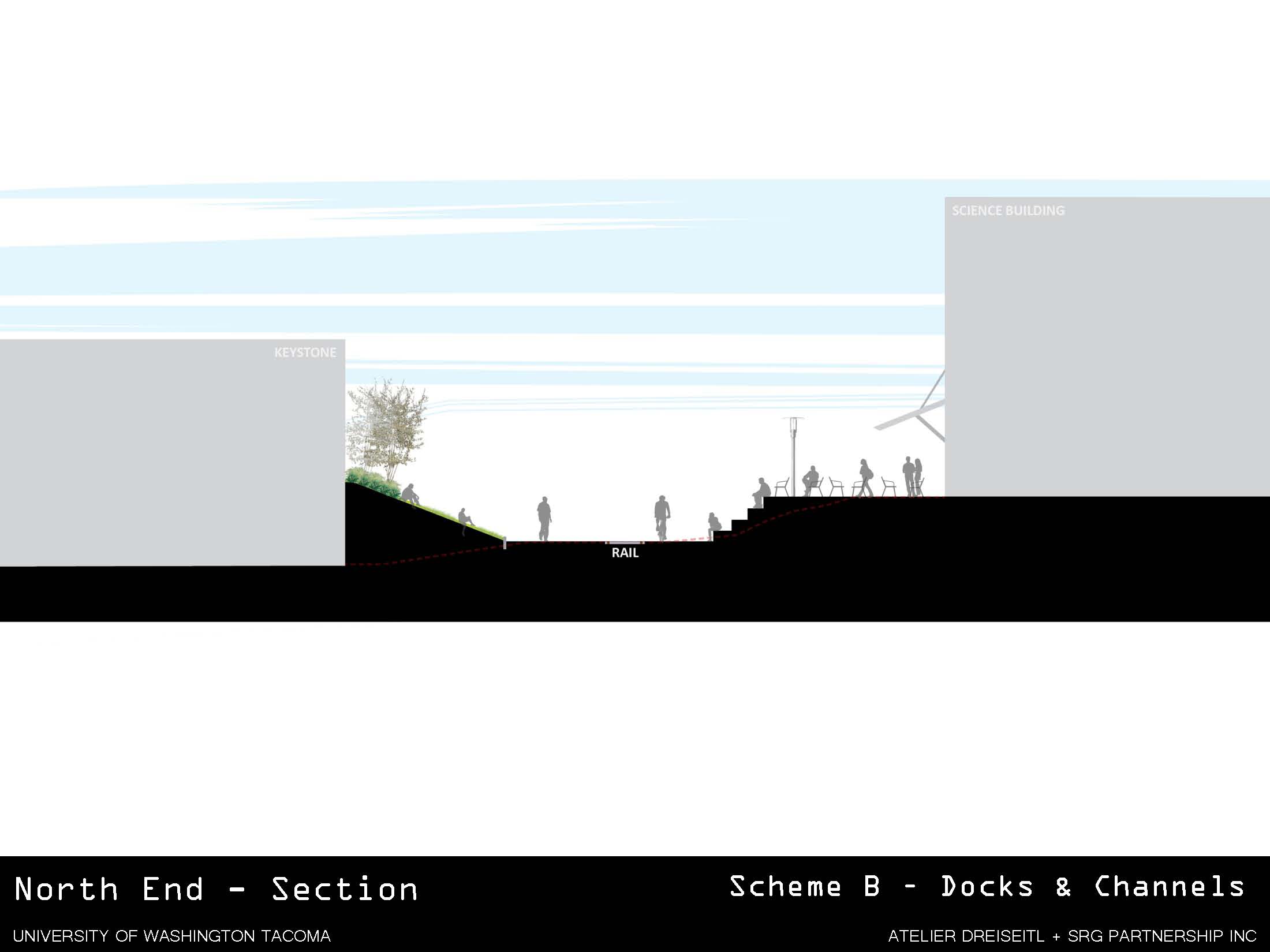 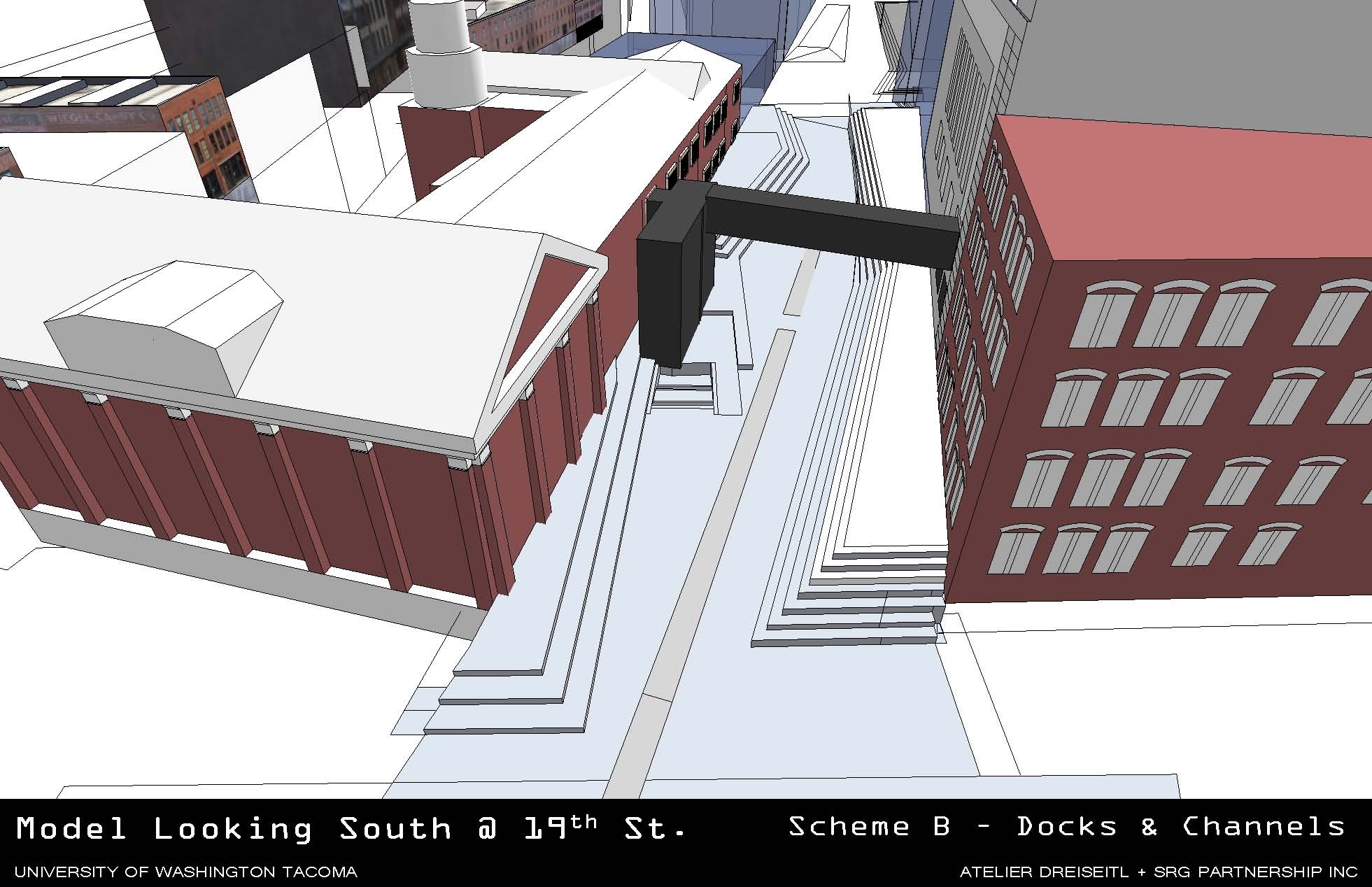 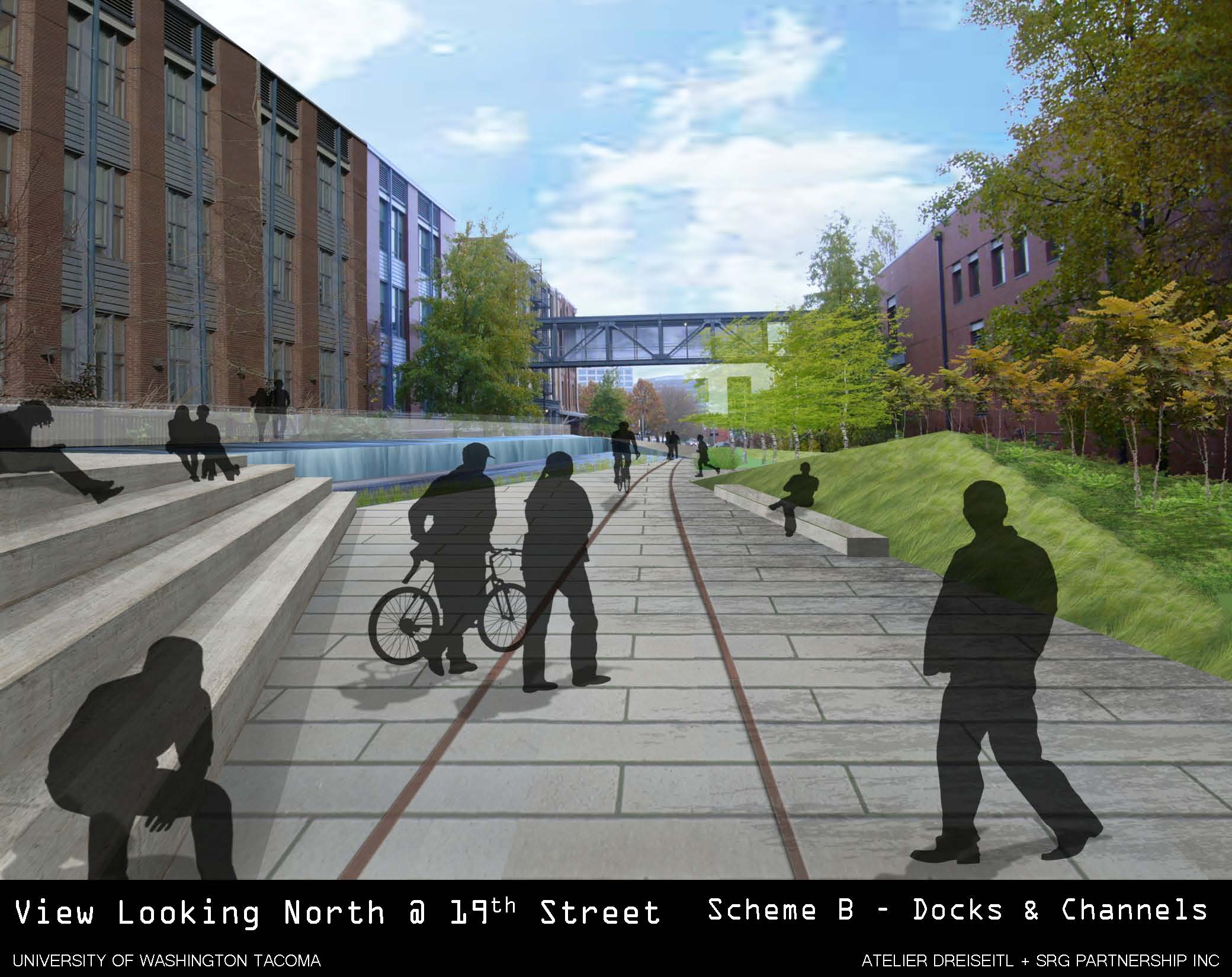 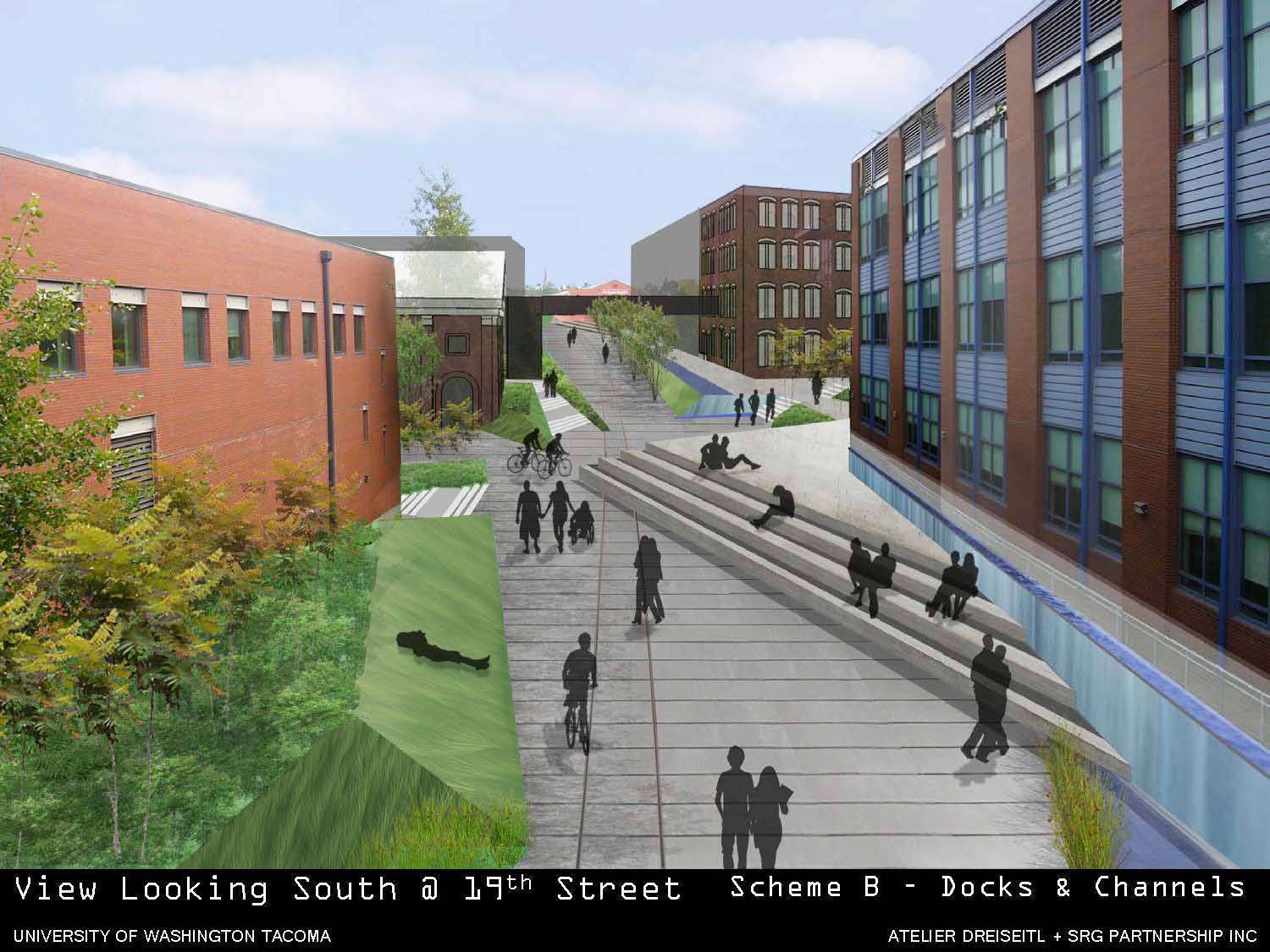 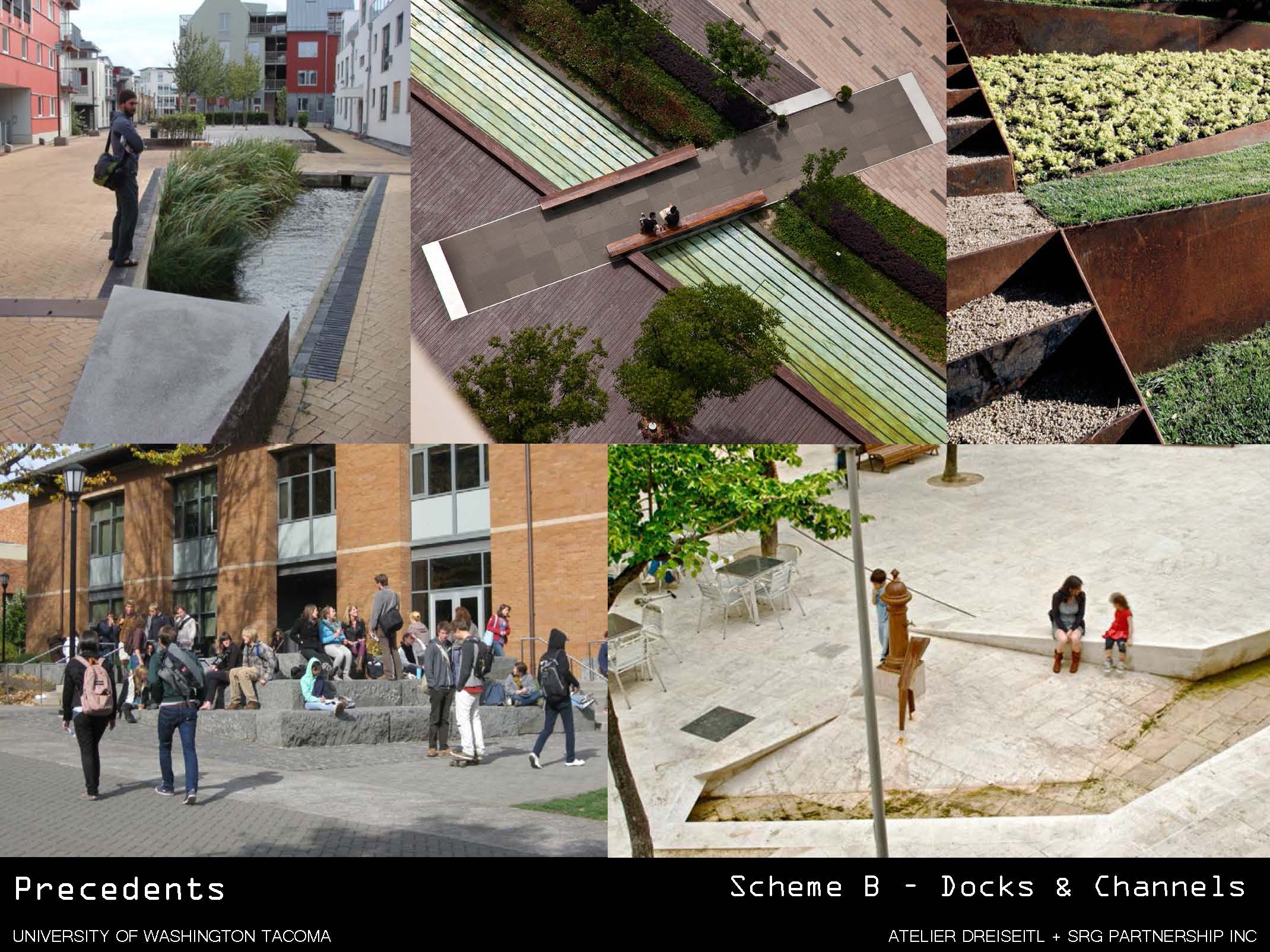 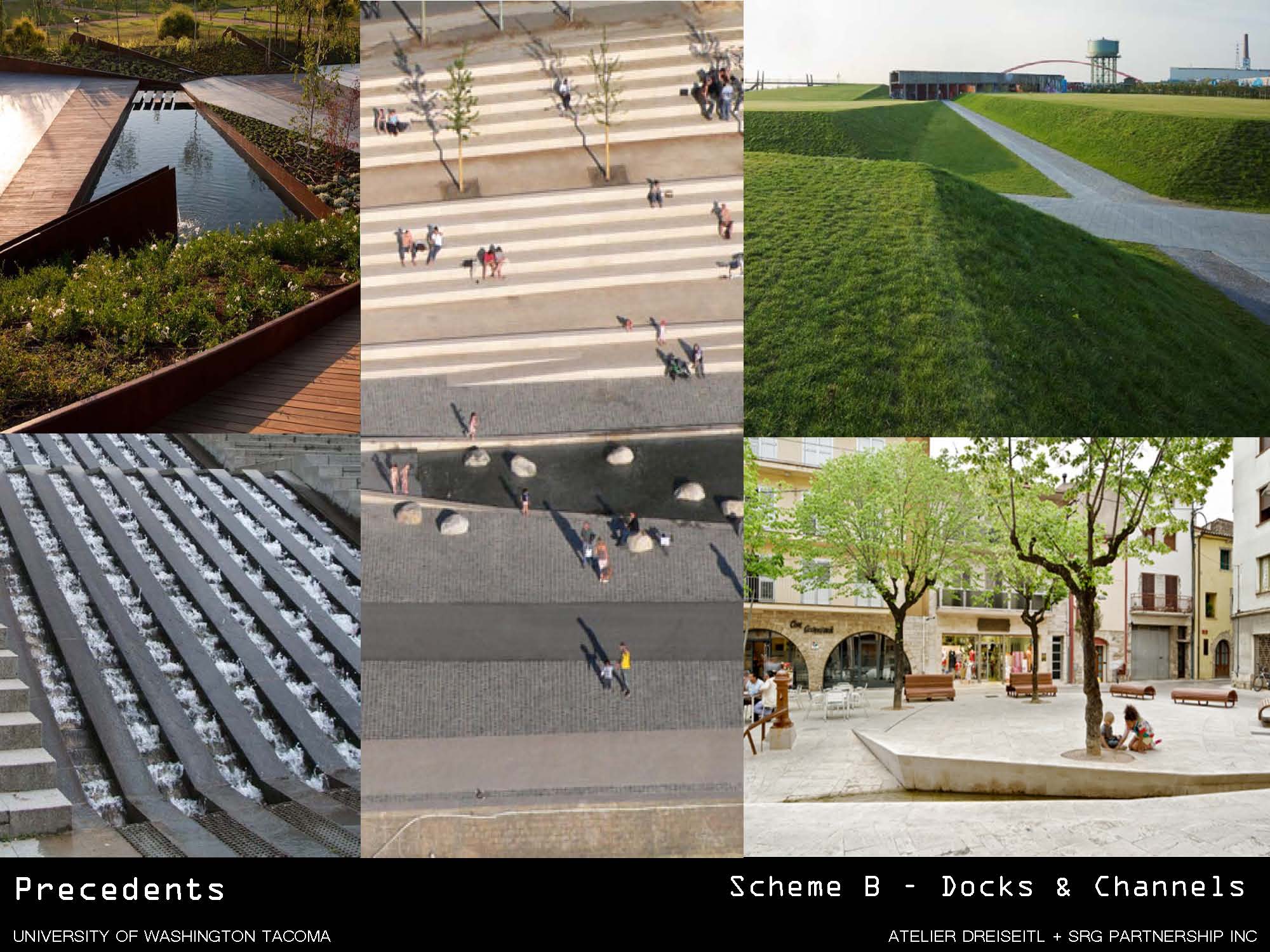 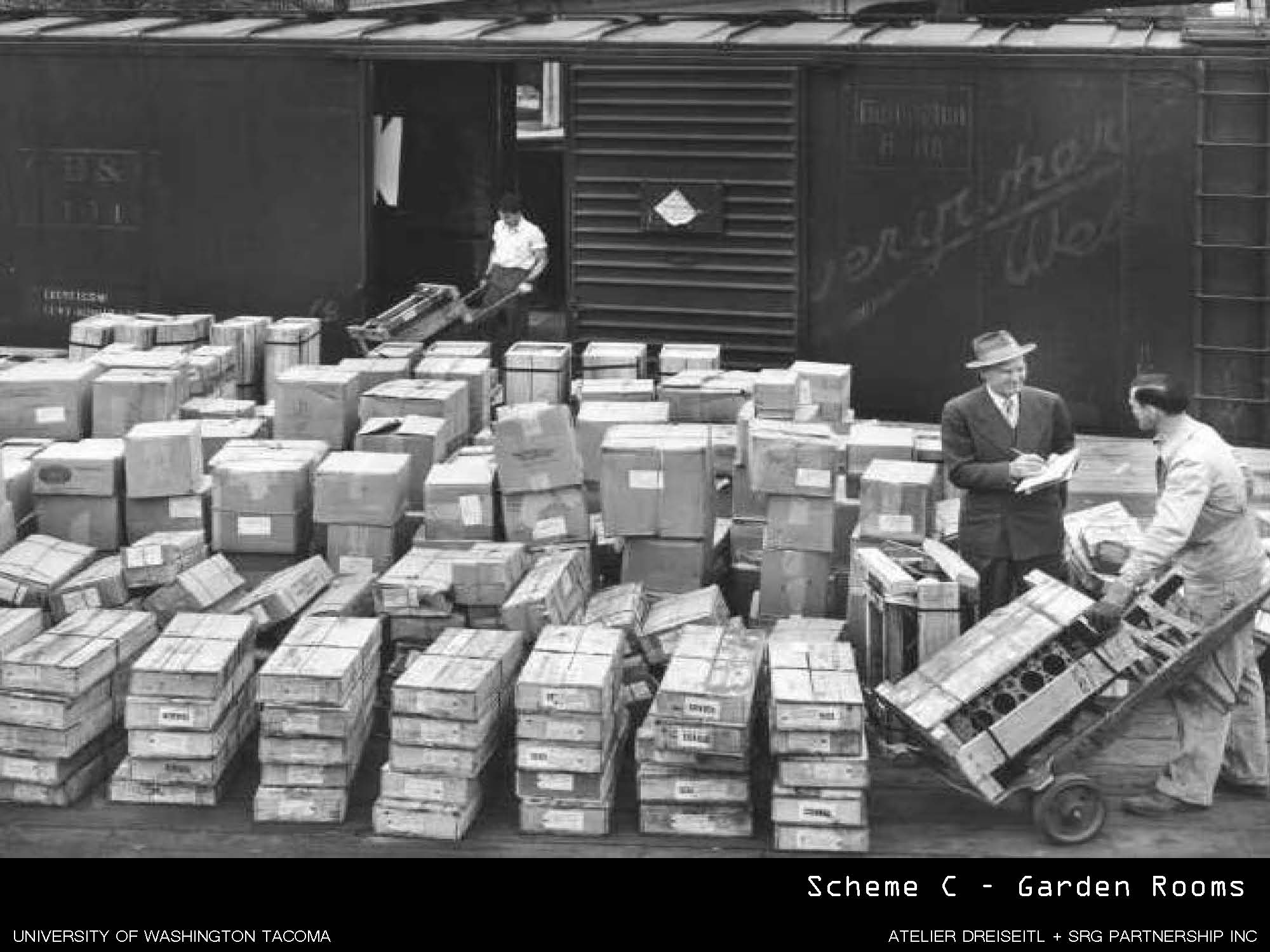 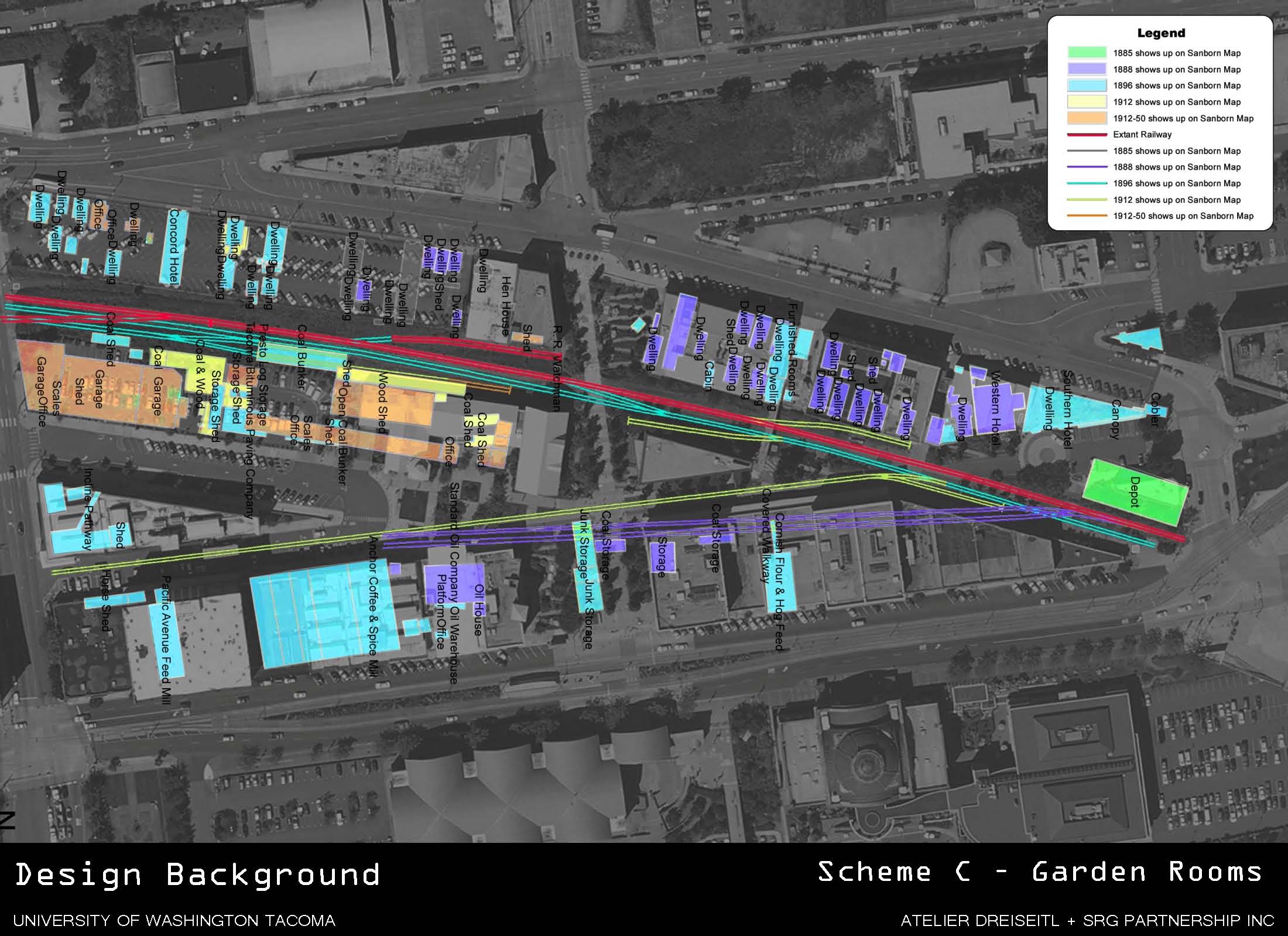 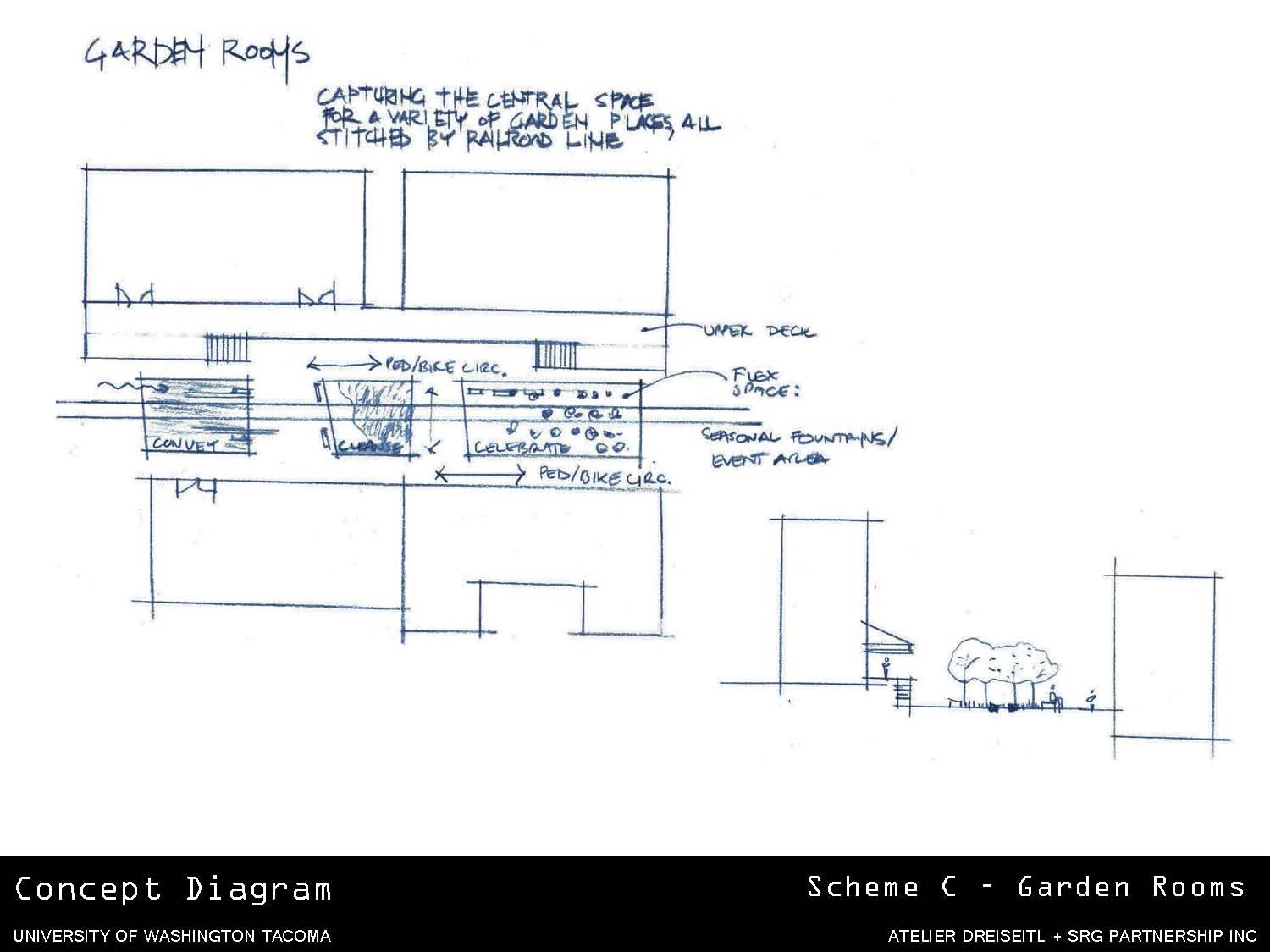 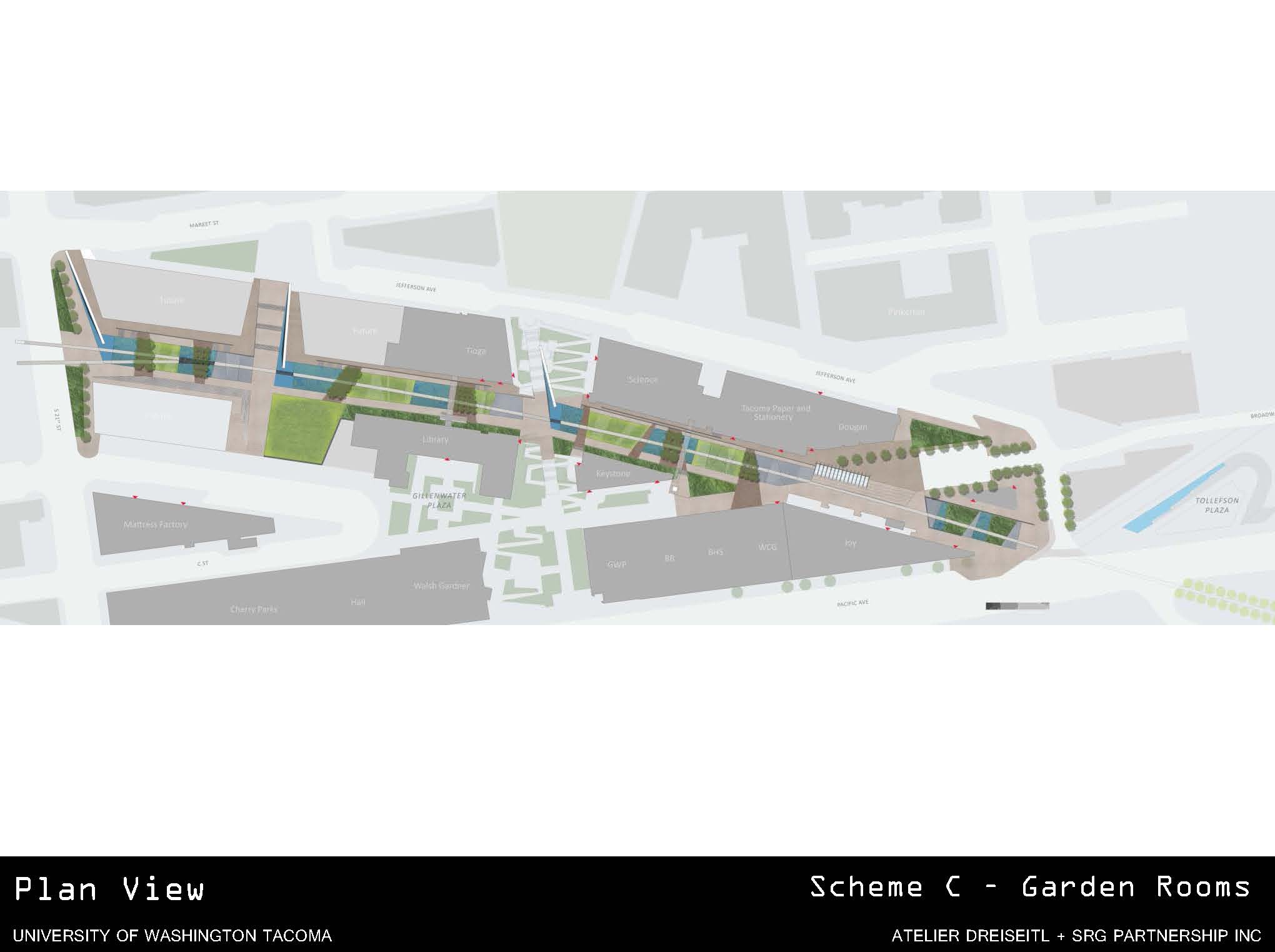 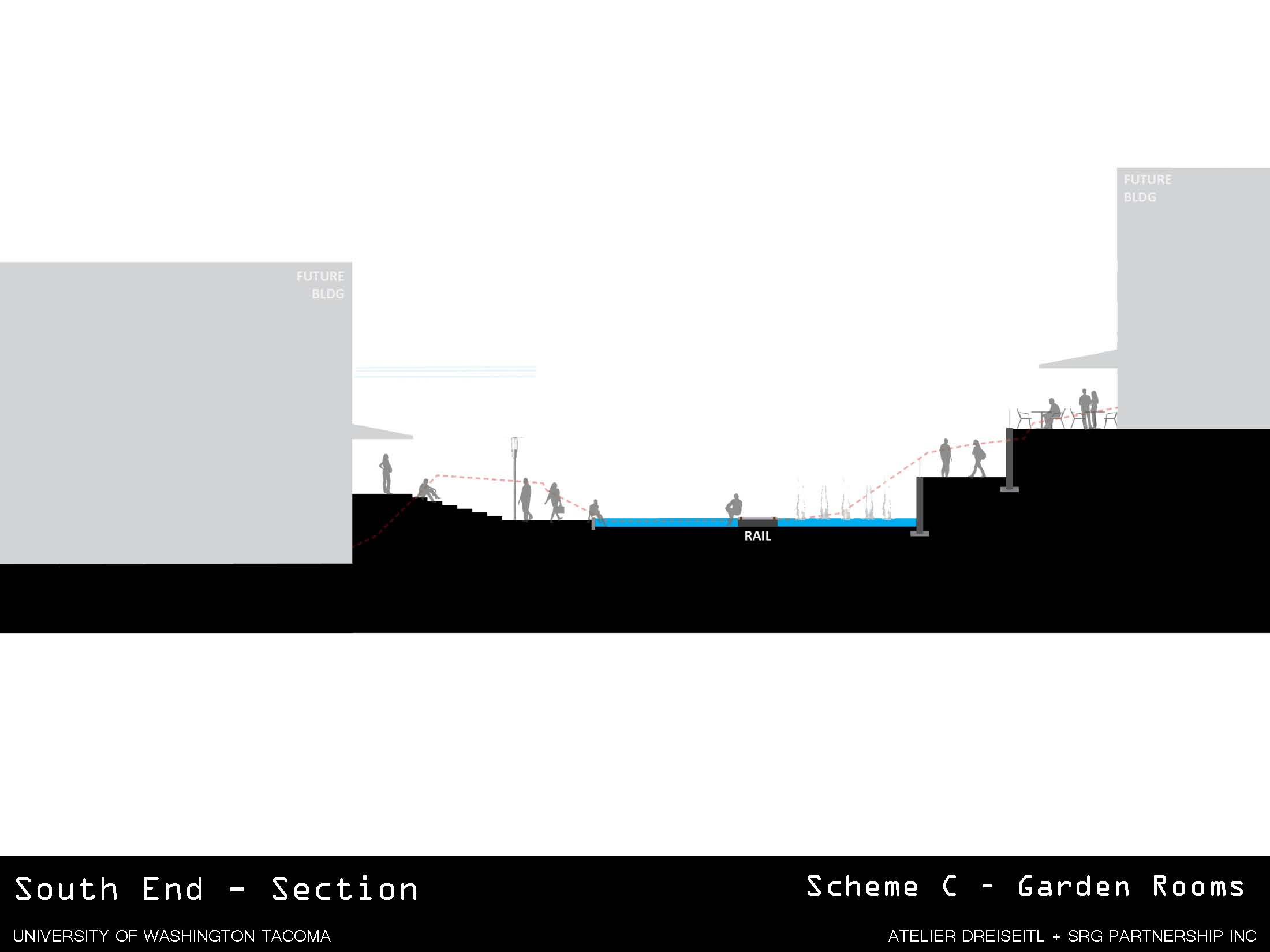 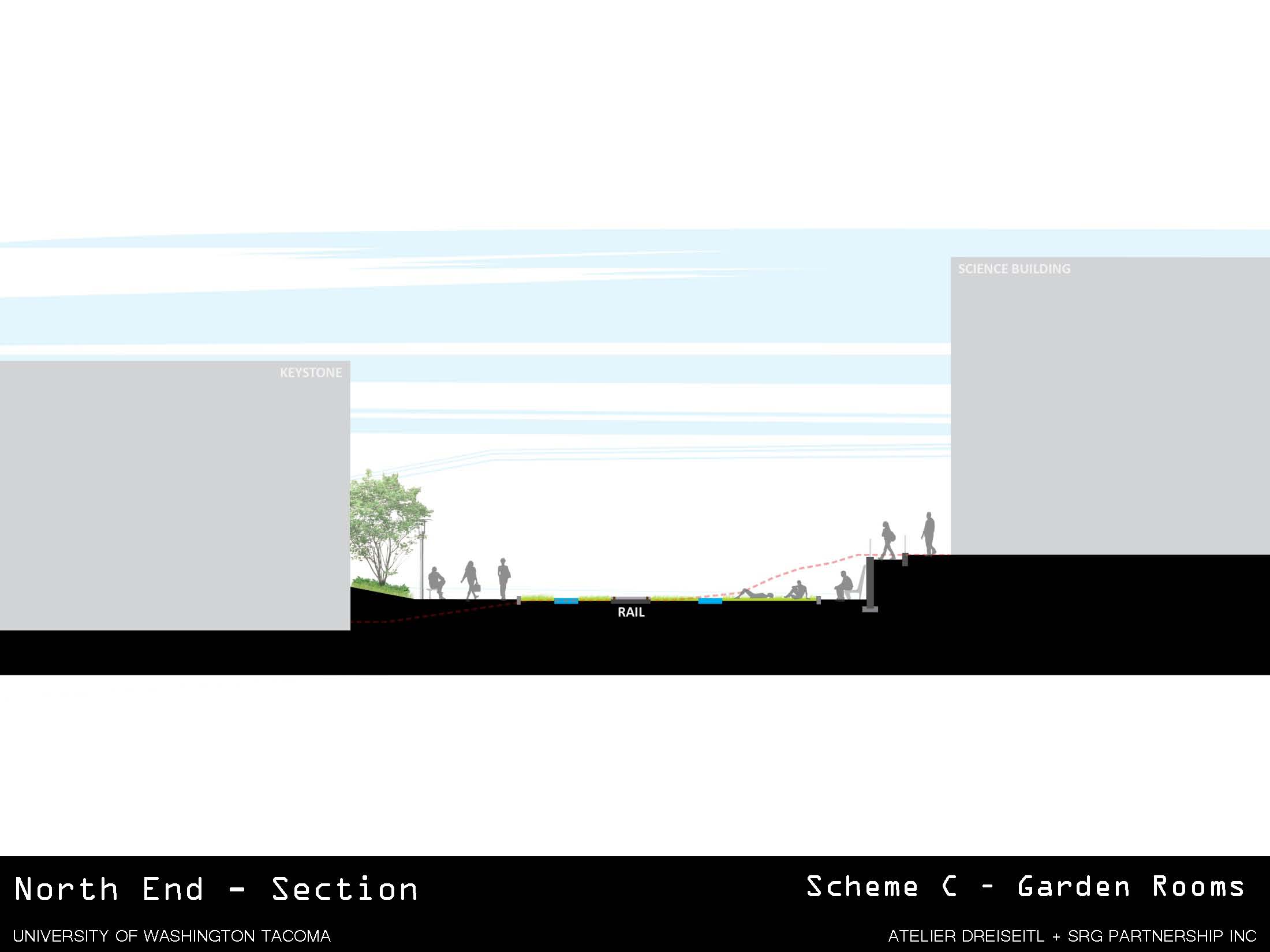 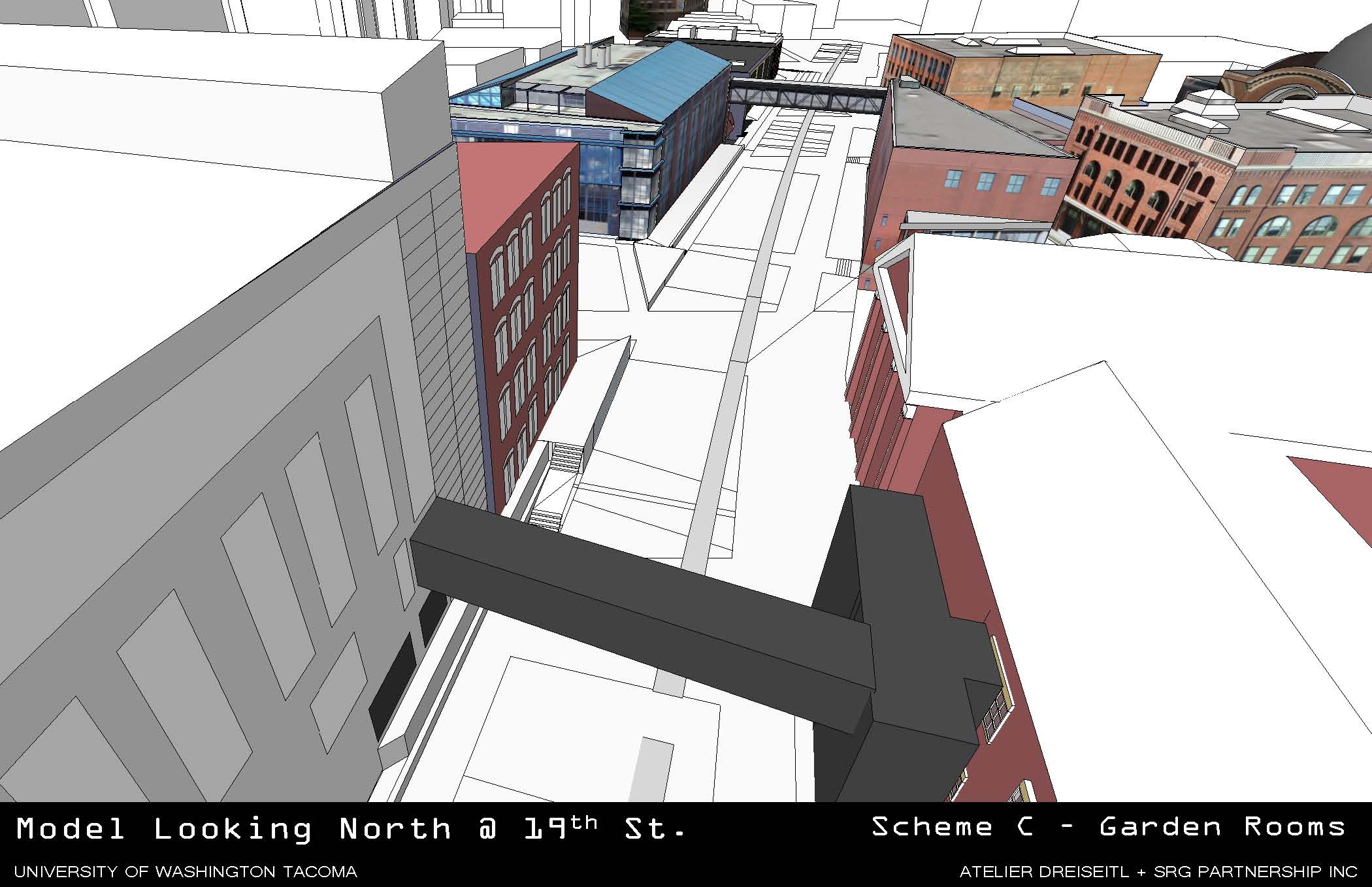 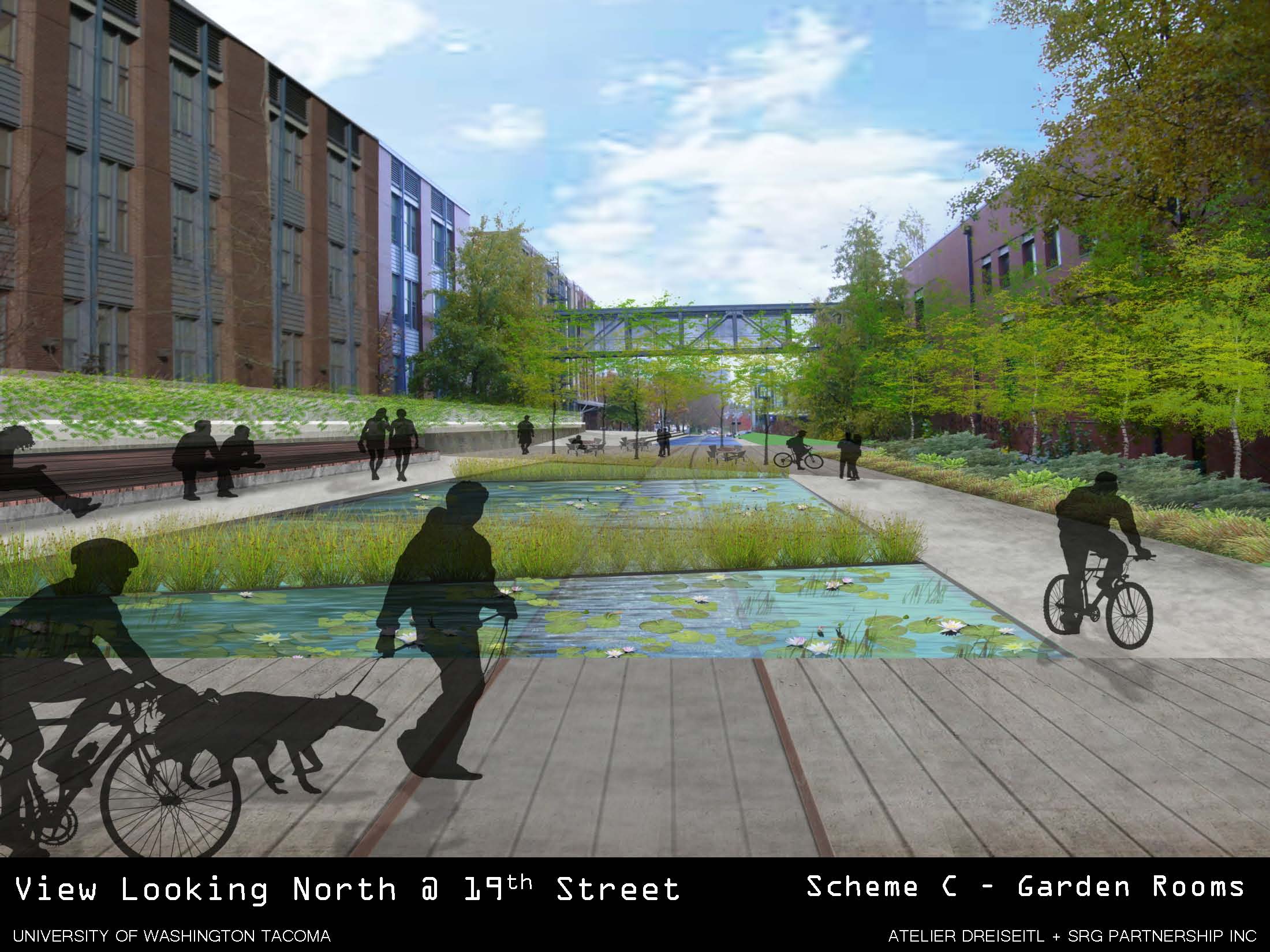 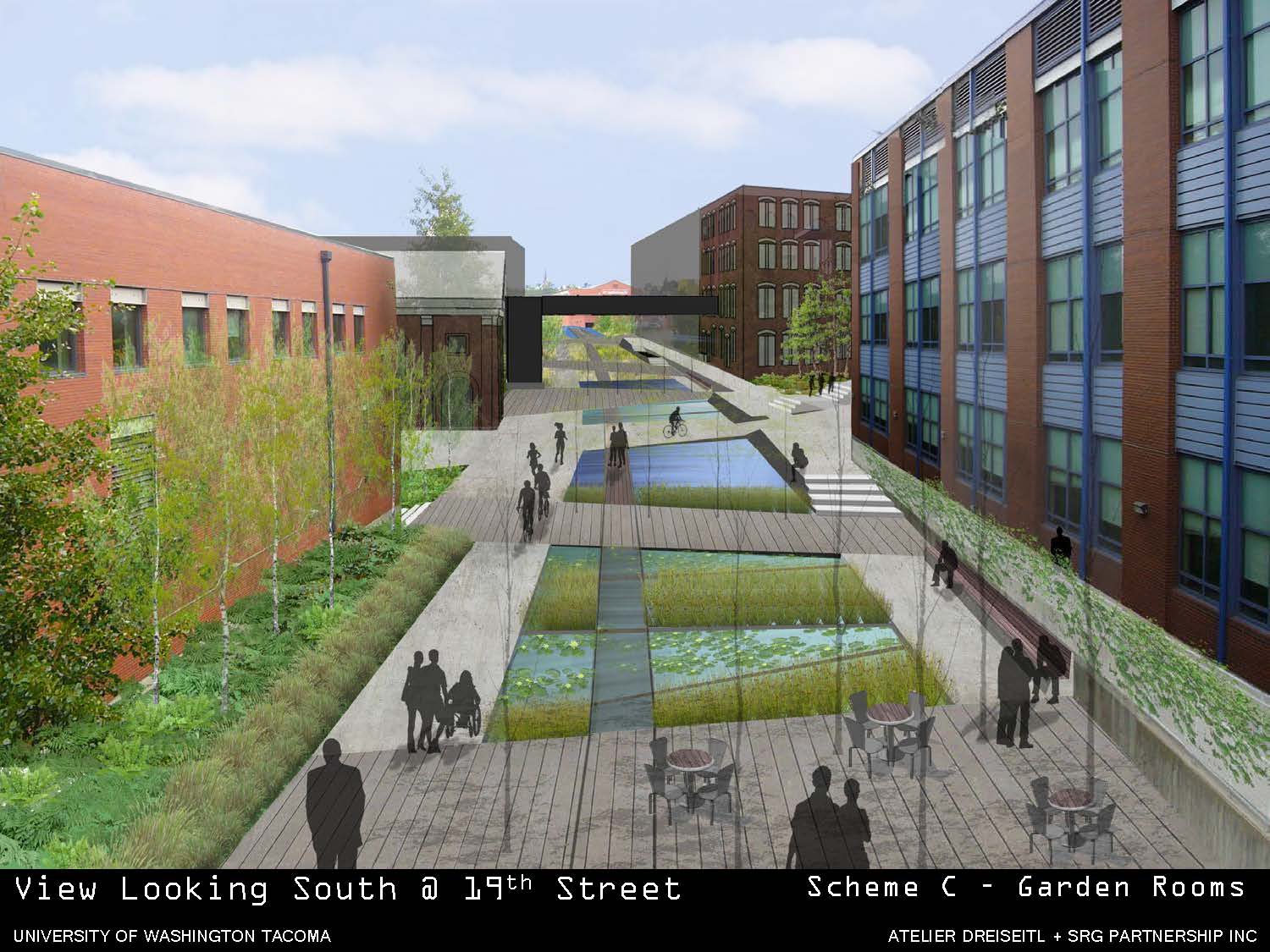 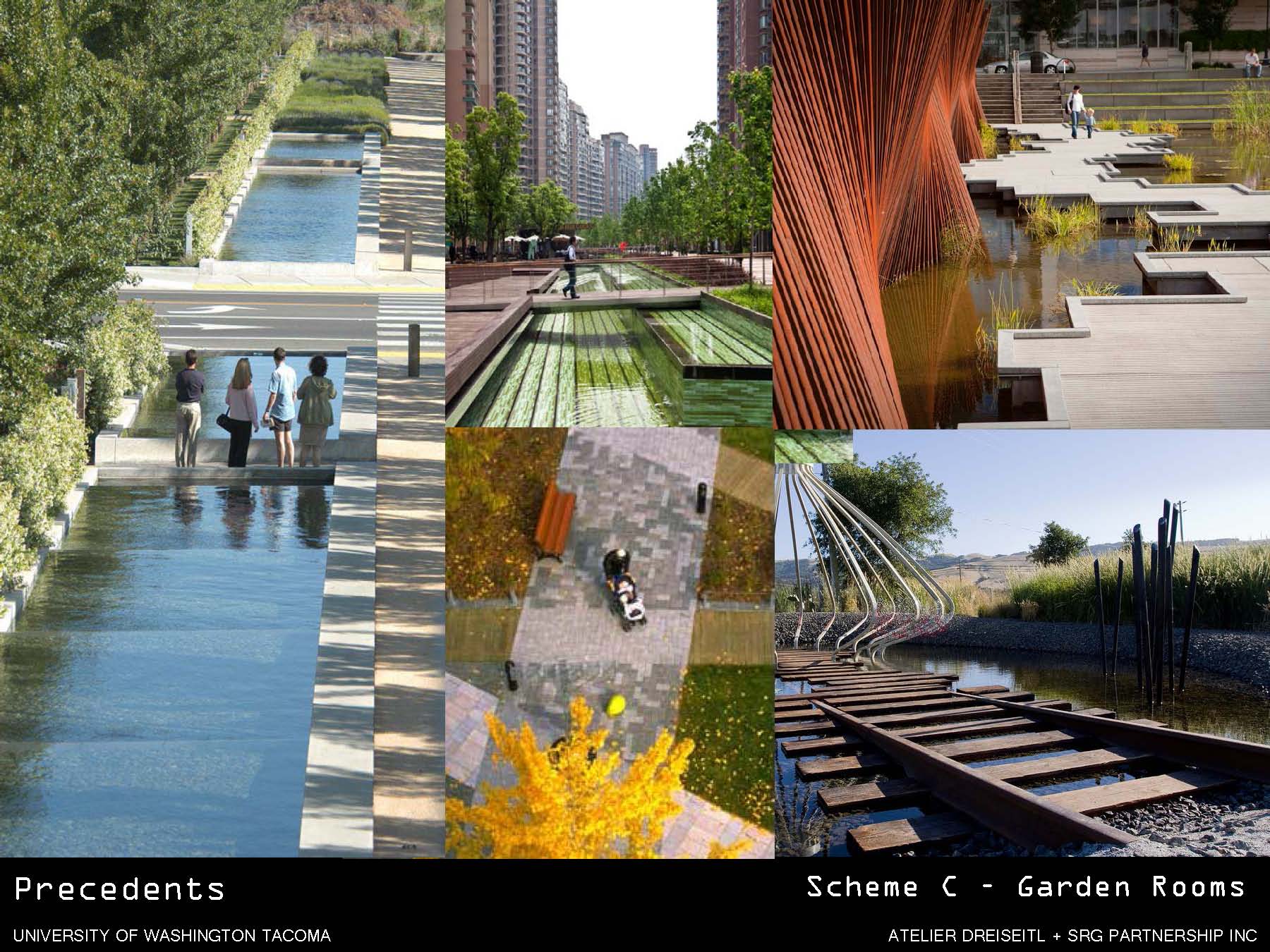 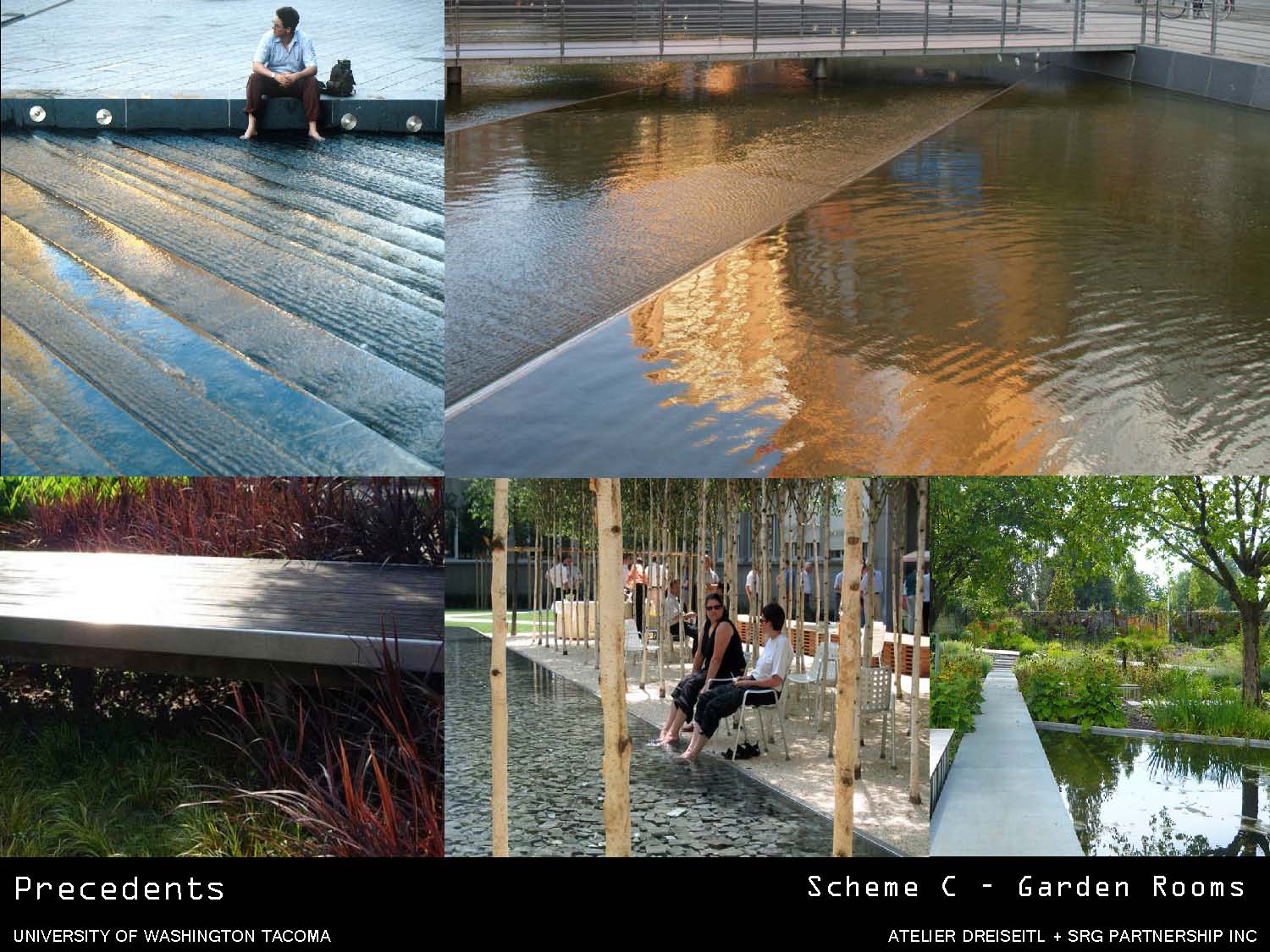 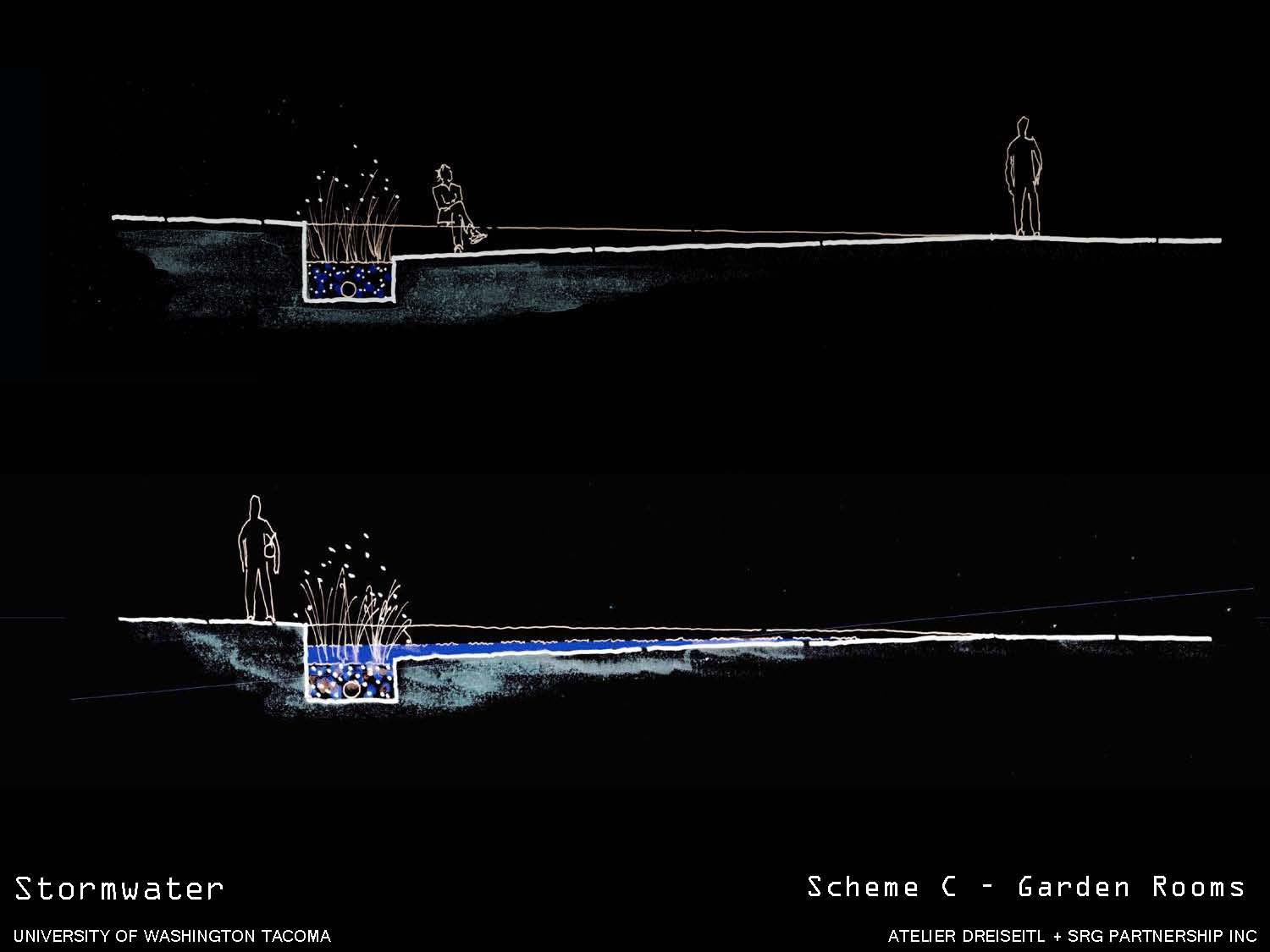 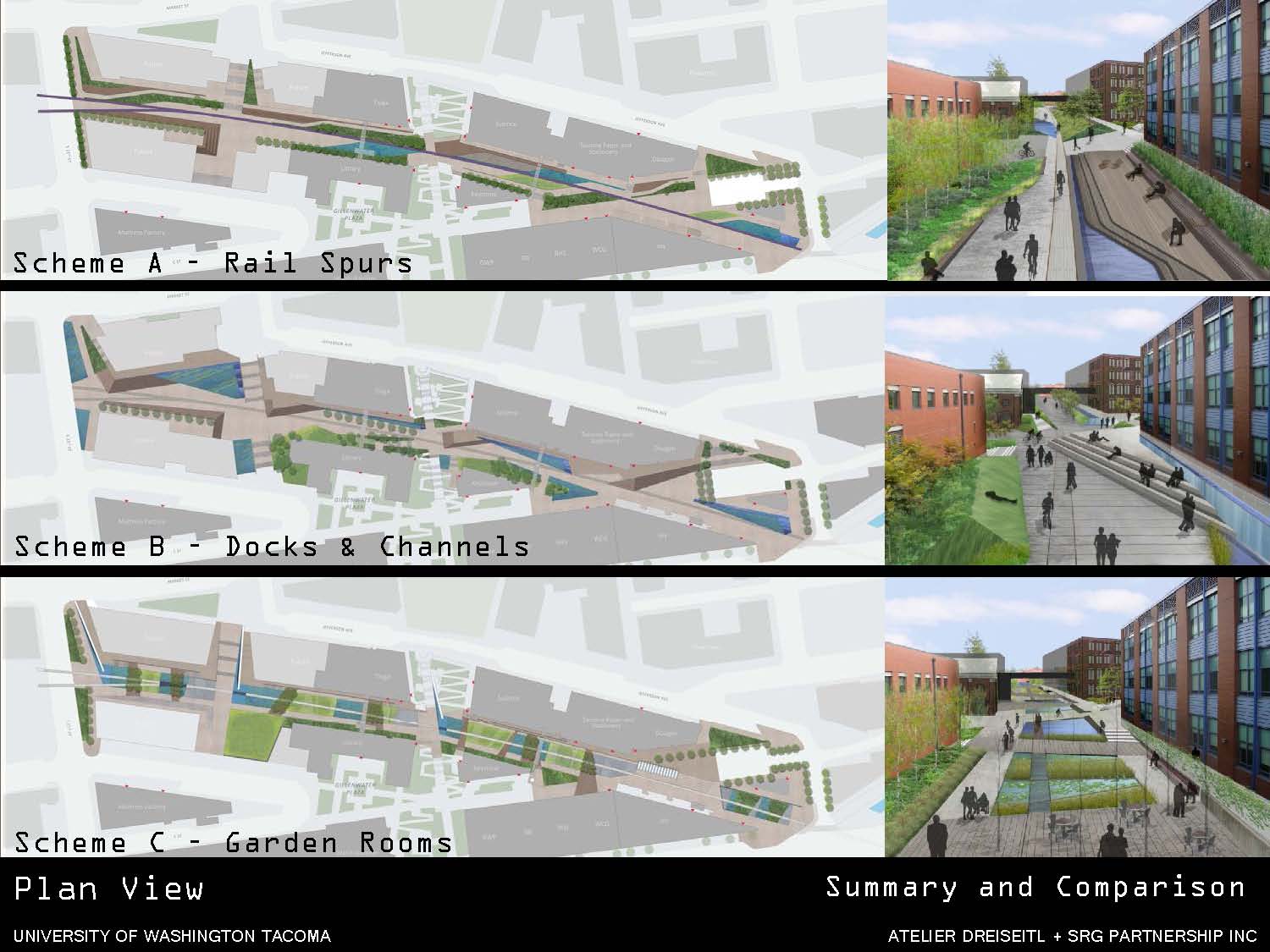 Thank You!Questions? Comments?milt@uw.edu